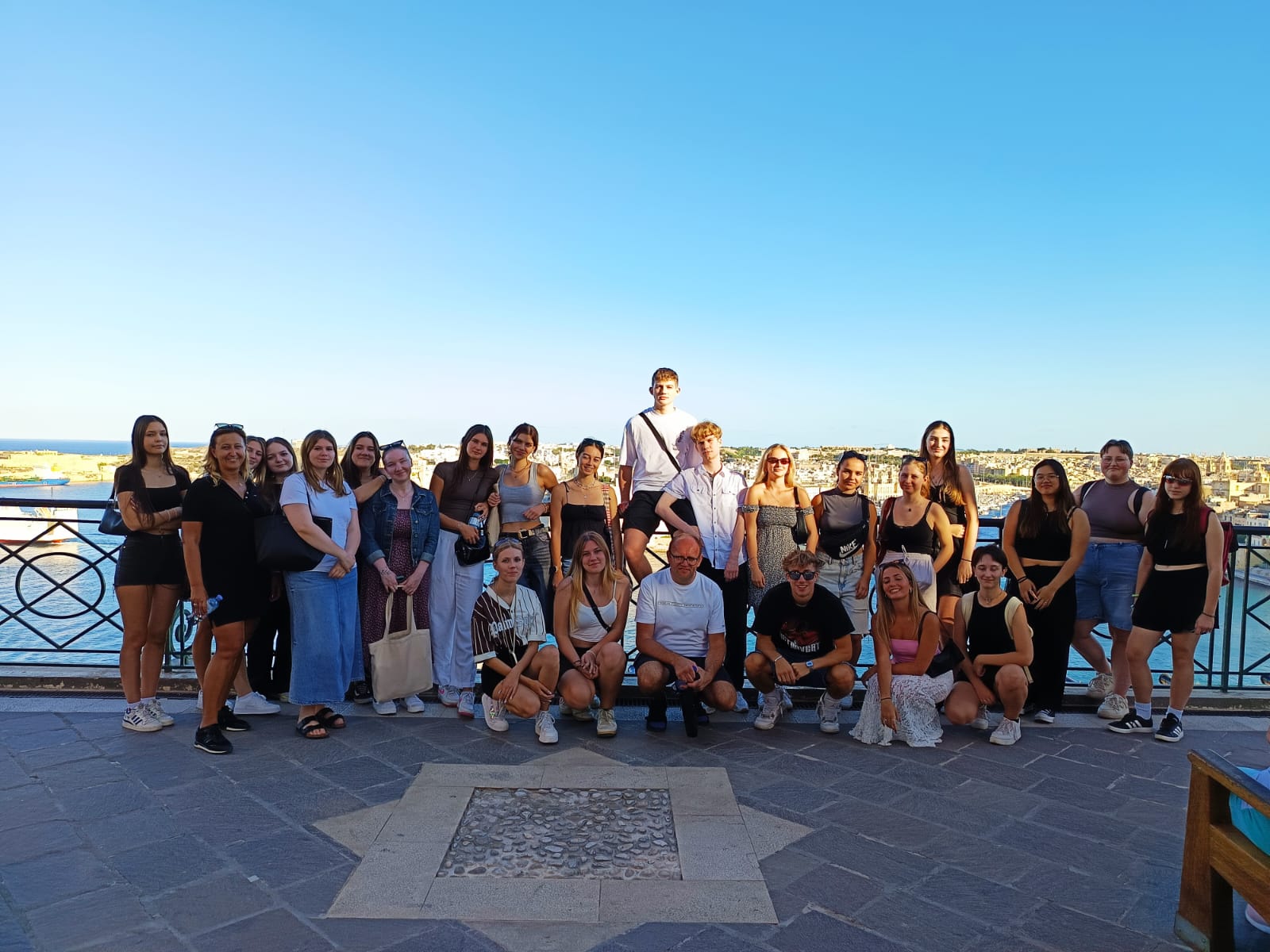 Erasmus+ na Maltě
29. 9. – 12. 10. 2024
Stáž na Maltě
ODBORNÁ STÁŽ STUDENTŮ VE FIRMÁCH NA MALTĚ
Erasmus+ KA1 Vzdělávací mobilita jednotlivců v odborném vzděláváníProjekt 2024-1-CZ01-KA121-VET-000197534Veškeré náklady jsou financovány Evropskou Unií
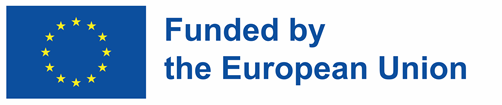 Jobs
Topics
School trips
Free time
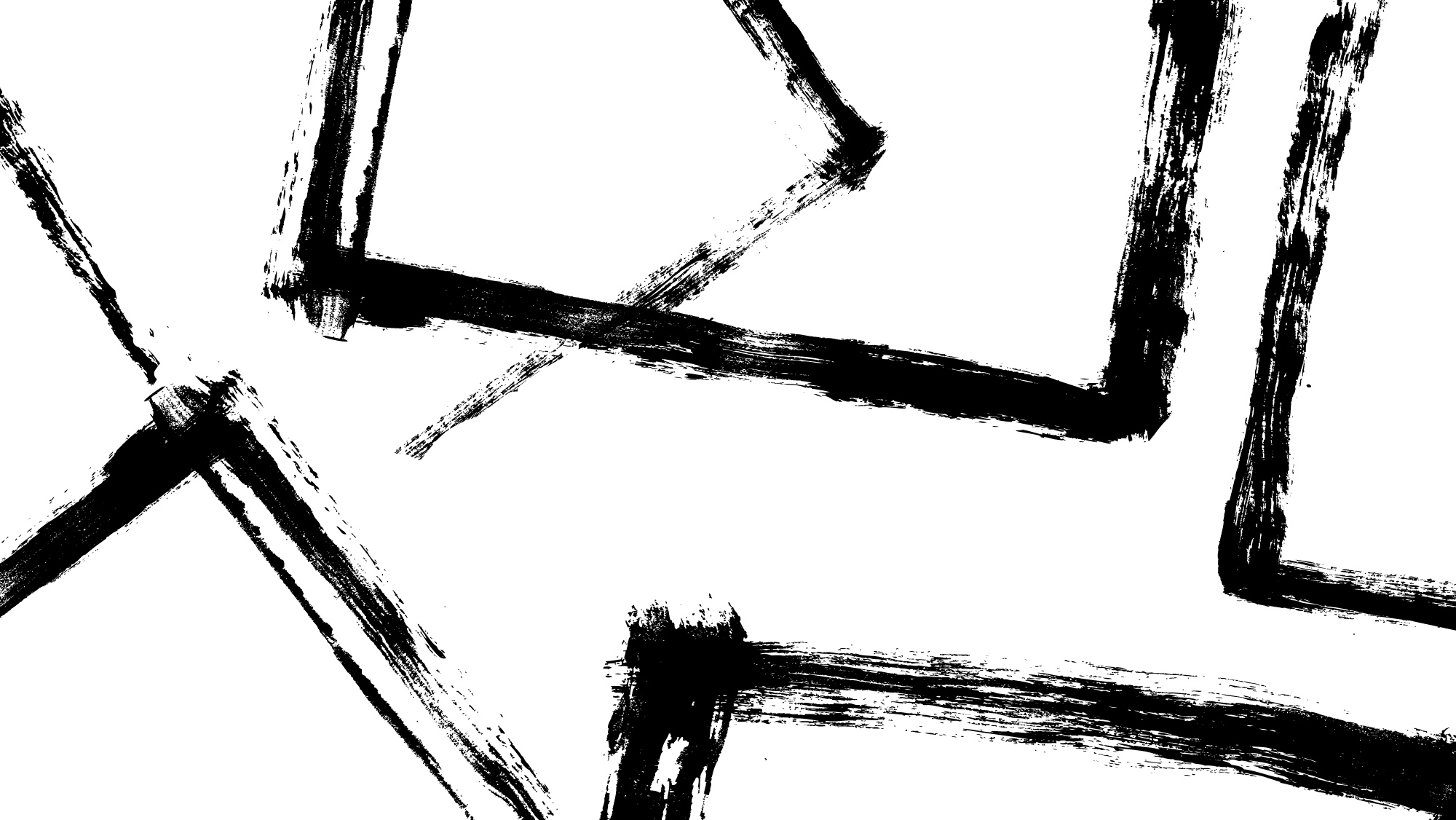 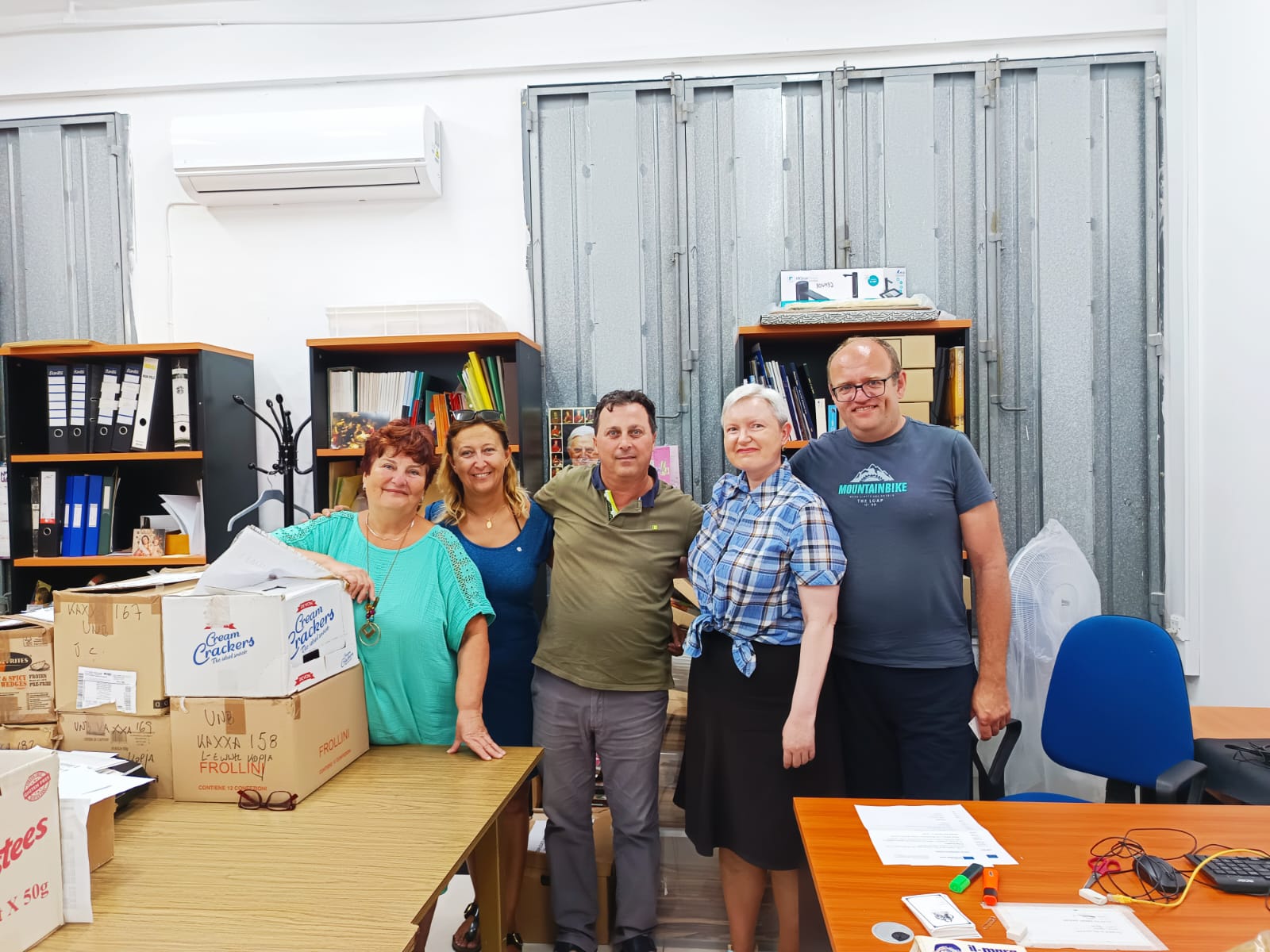 Jobs
What companies we worked for
What did we do
Who did we work with
National bibliographic office
Grand suites
BCP Real Estate
Remax Luxe Sliema
QuickLets & Zanzi Homes Tigne
FreeMyMe
RecruitGiant
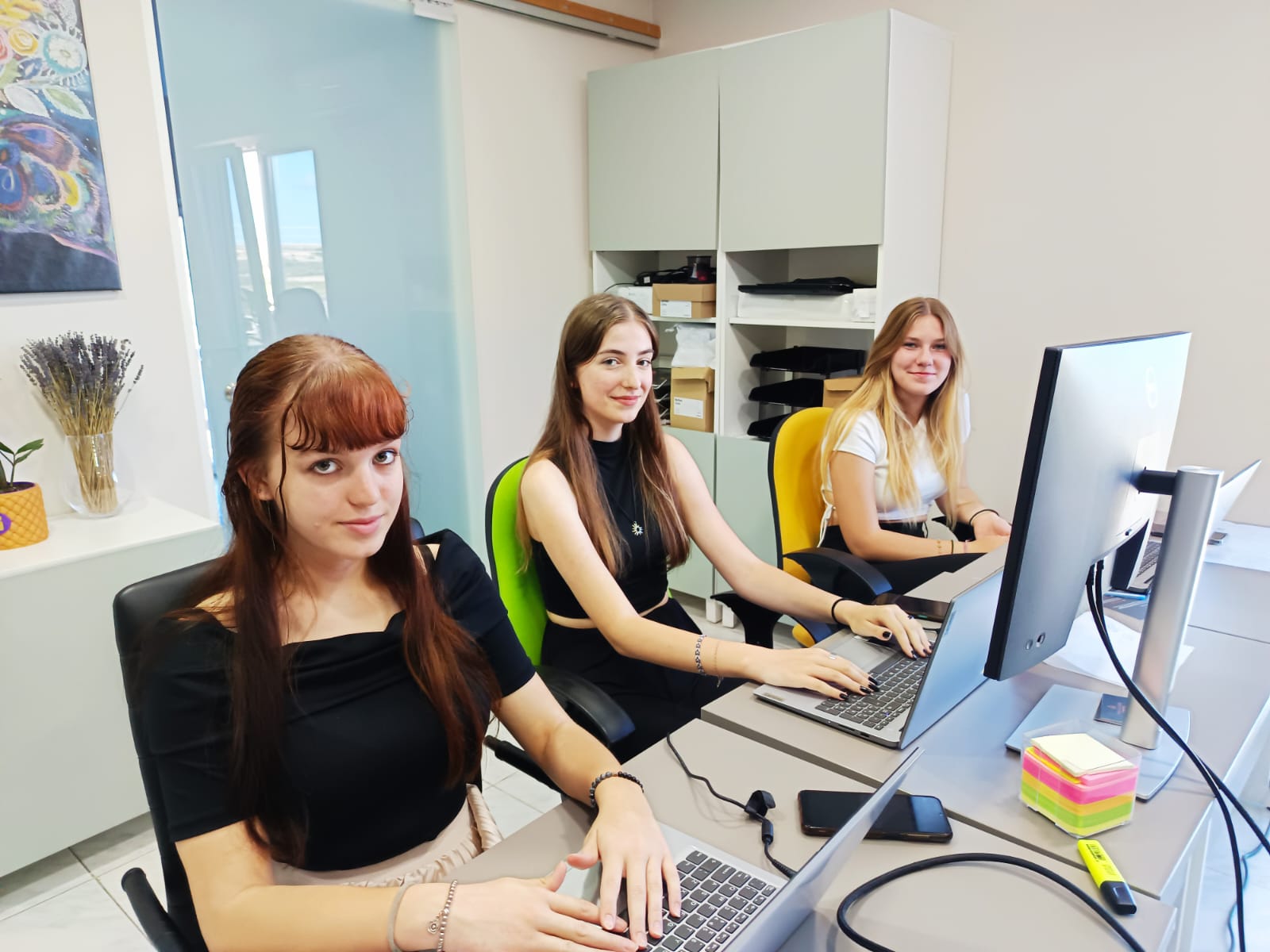 Privilege Trips
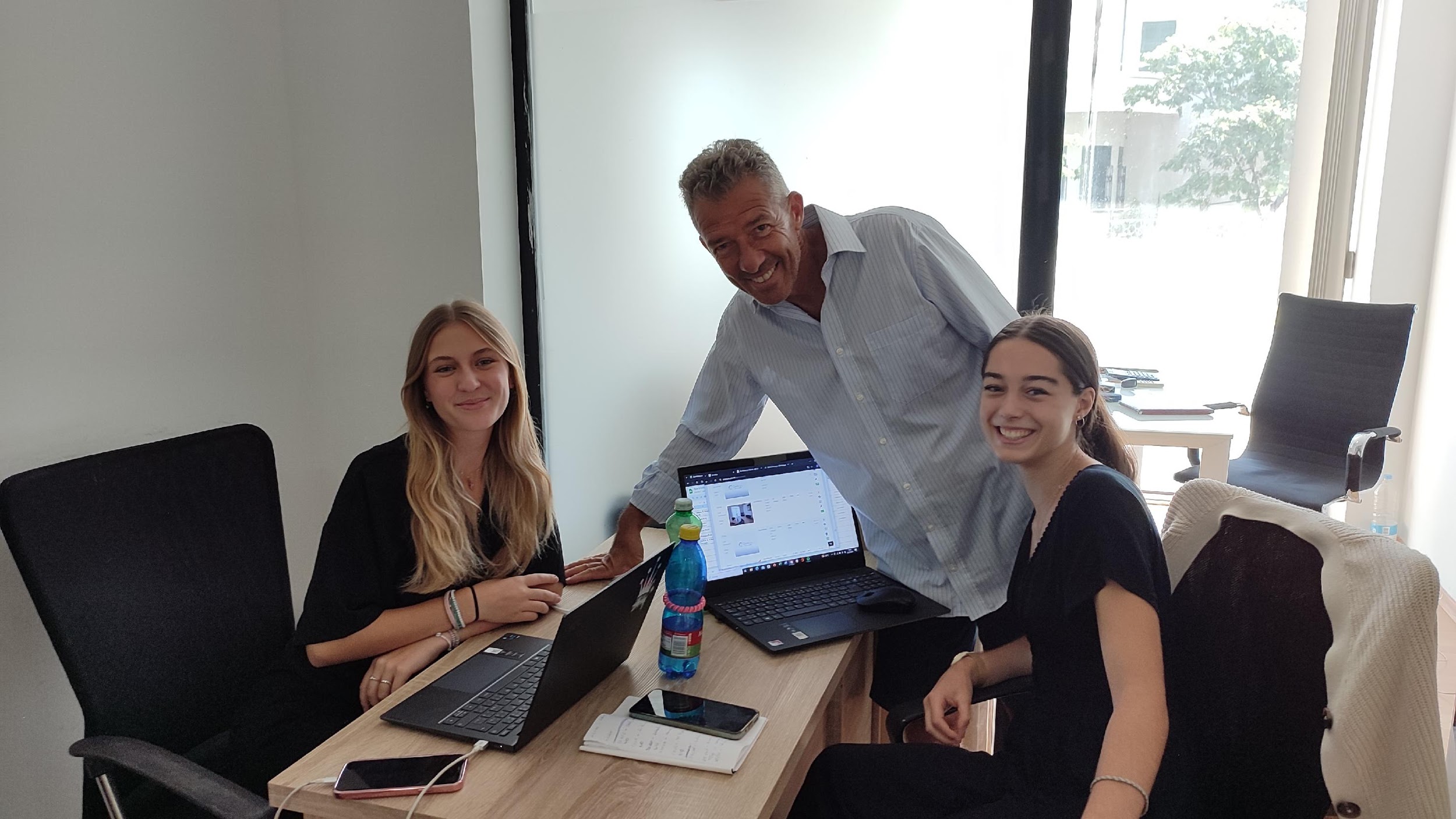 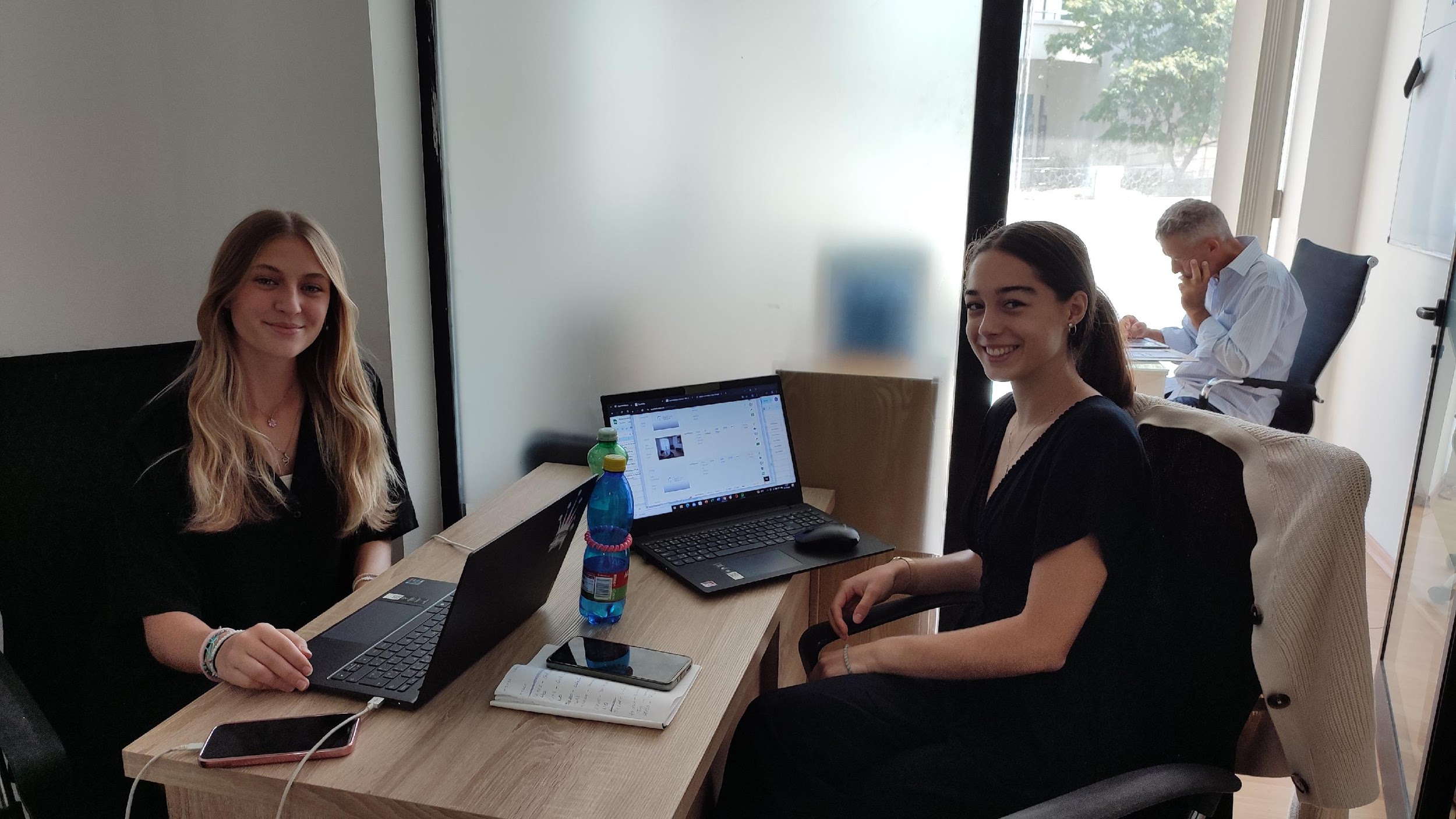 QuickLets Ta'Xbiex
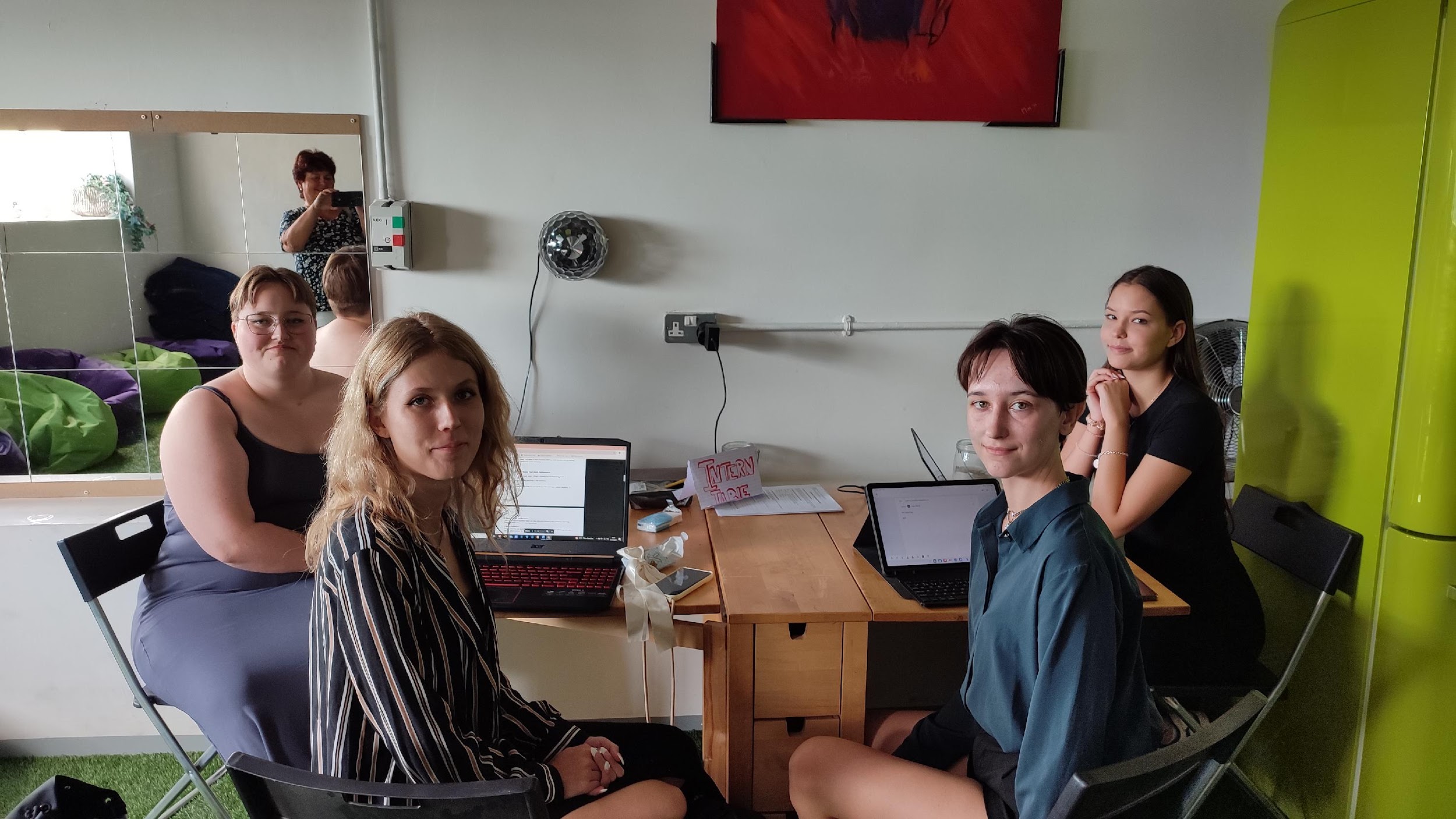 Polaris consultancy
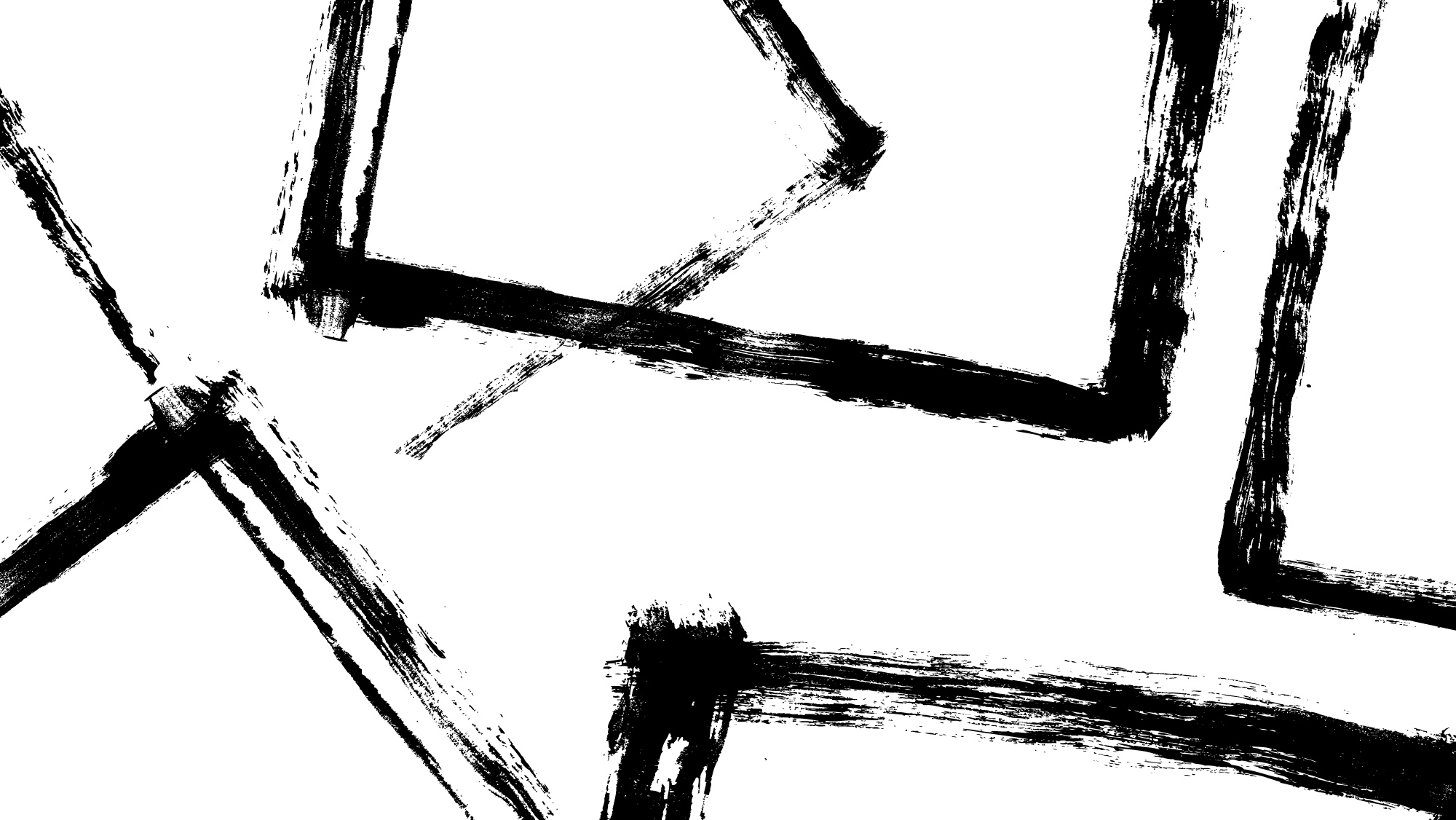 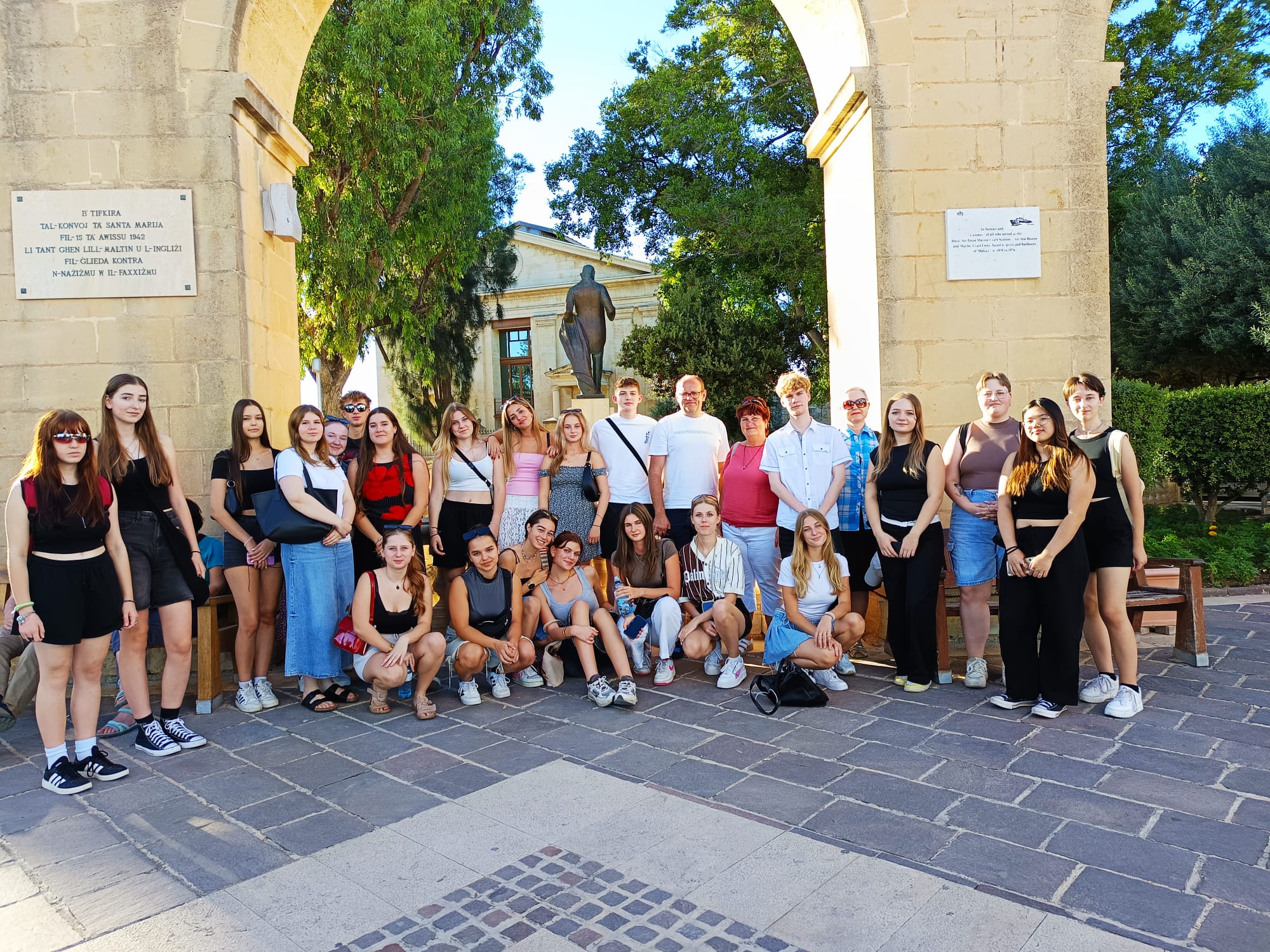 School trips
Program with teachers
Places we visited
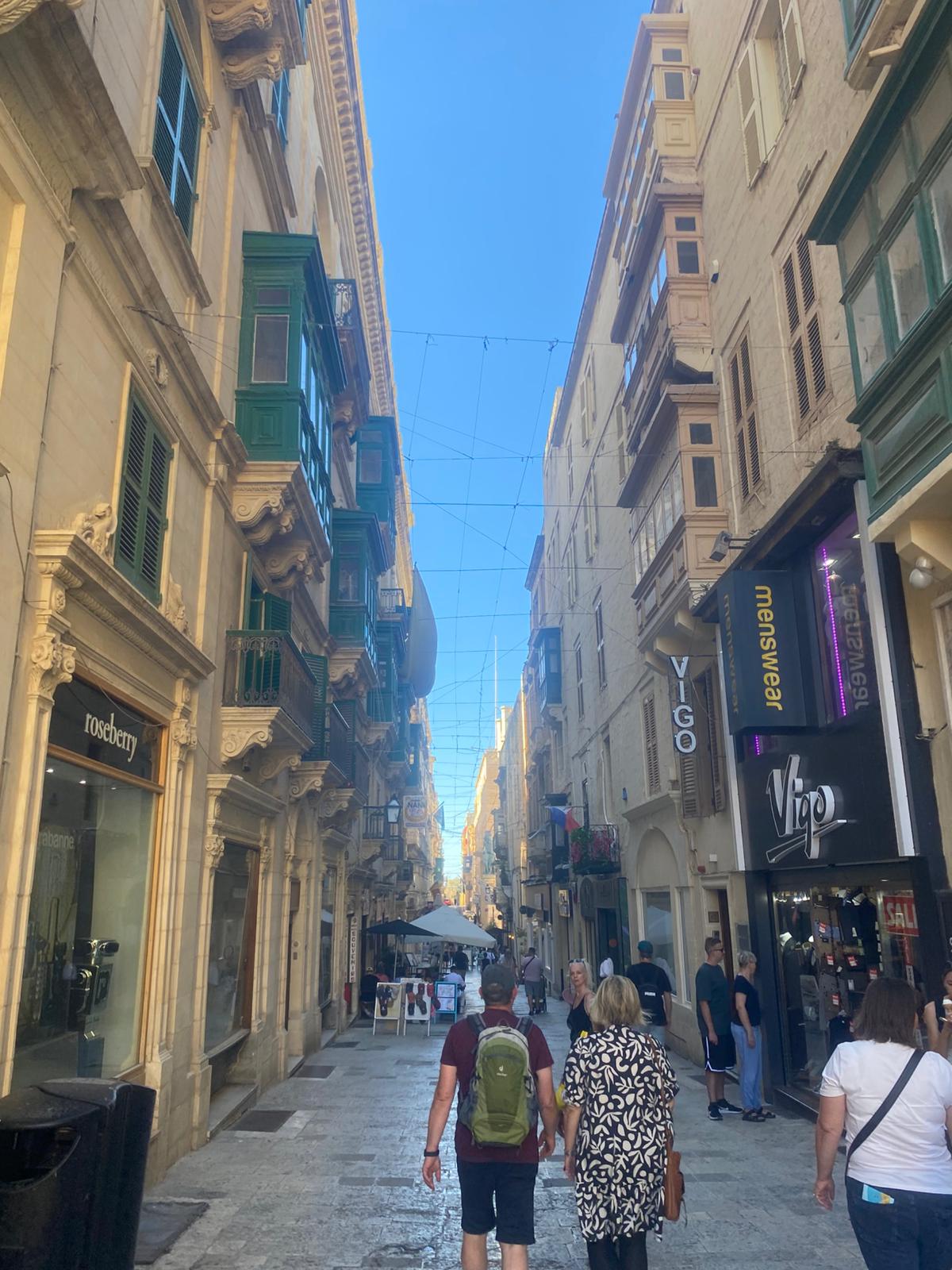 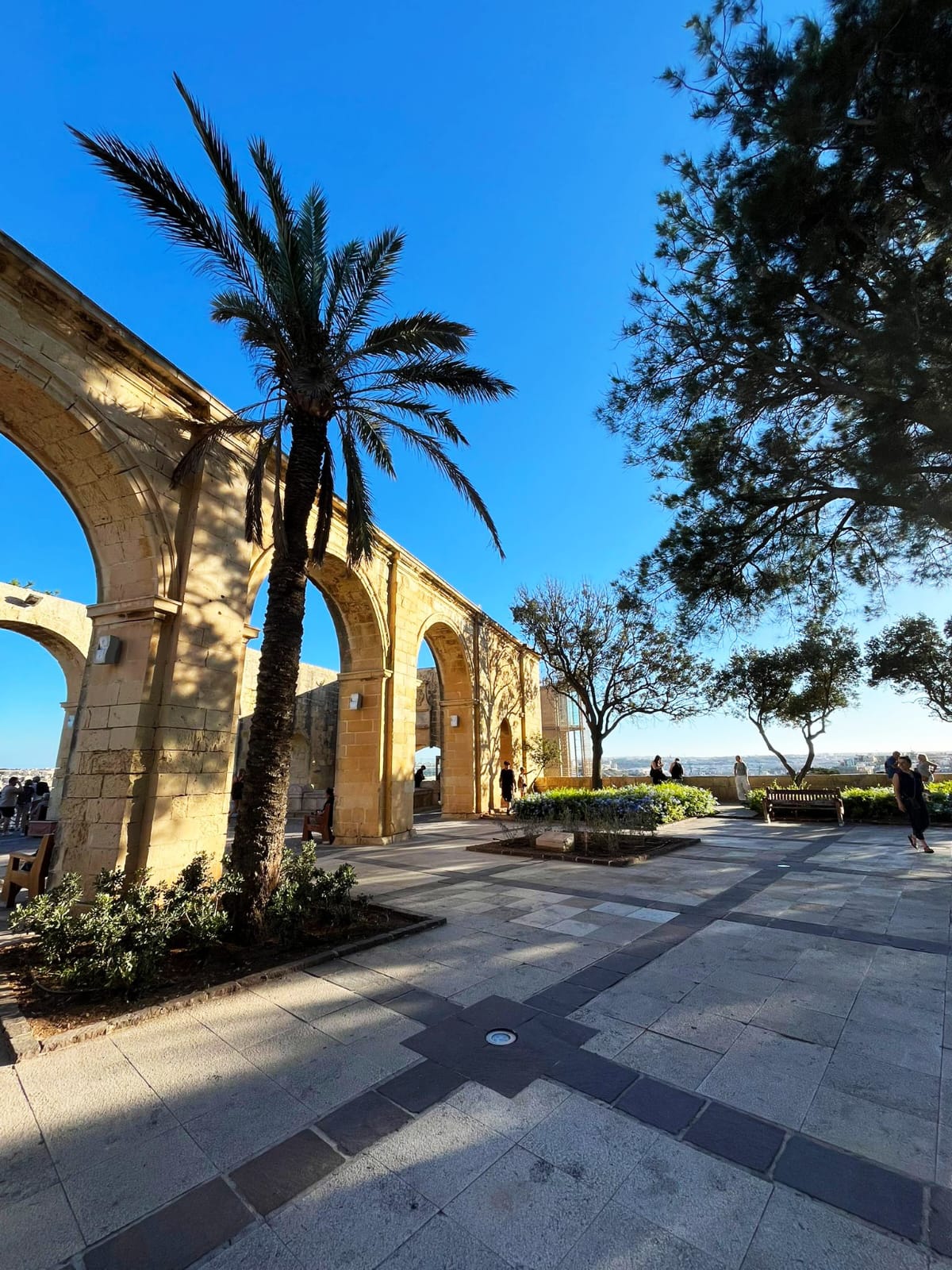 Valletta
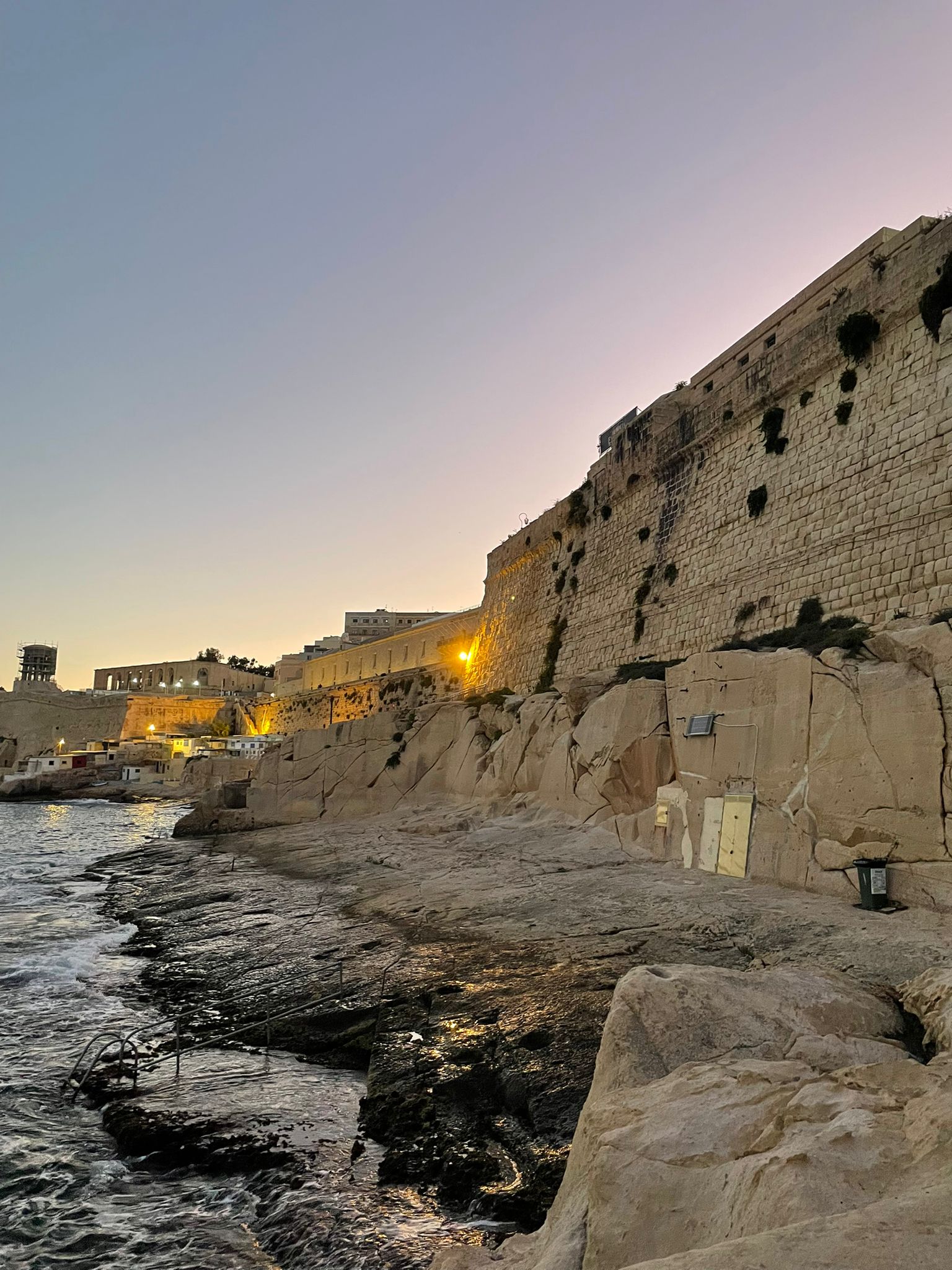 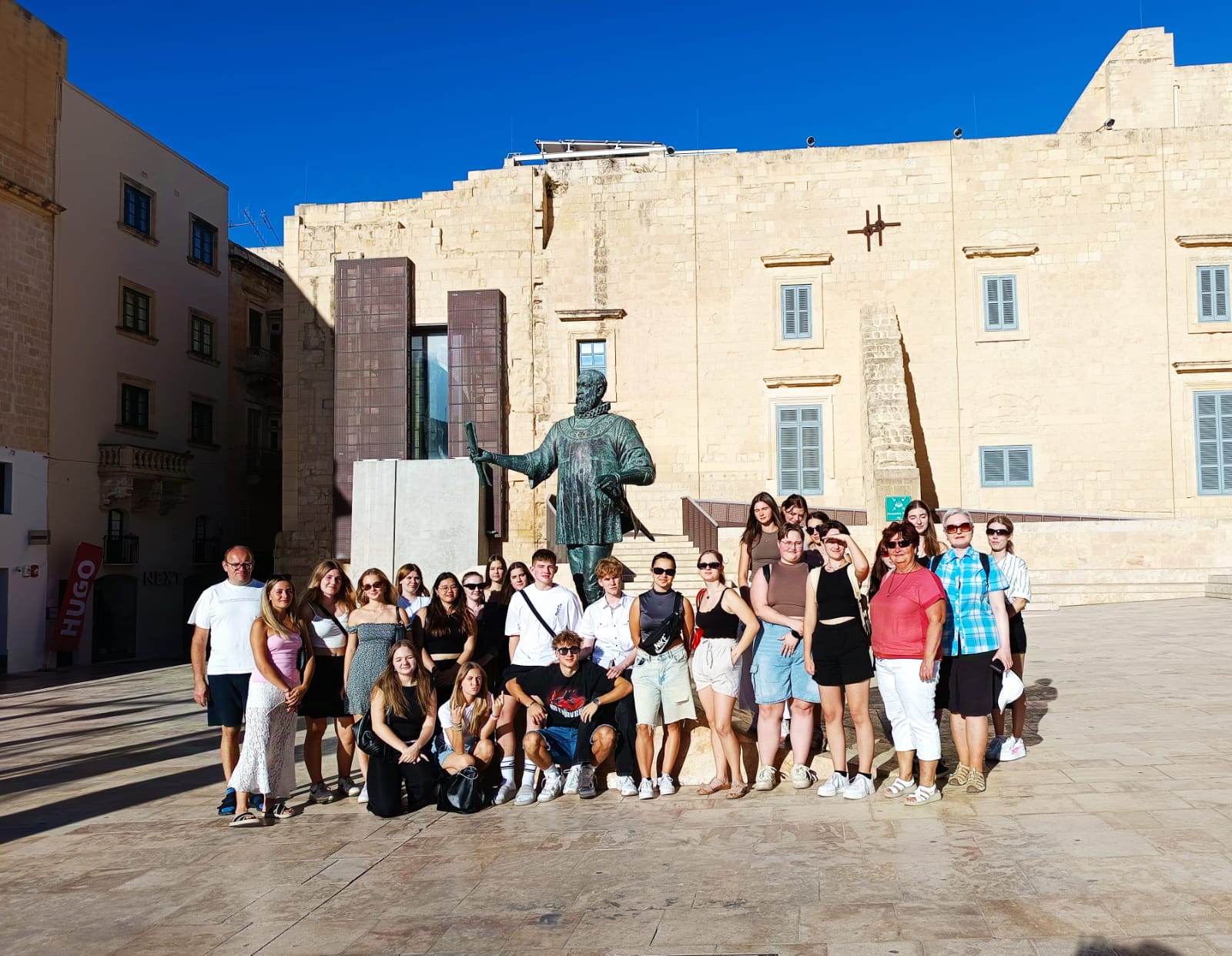 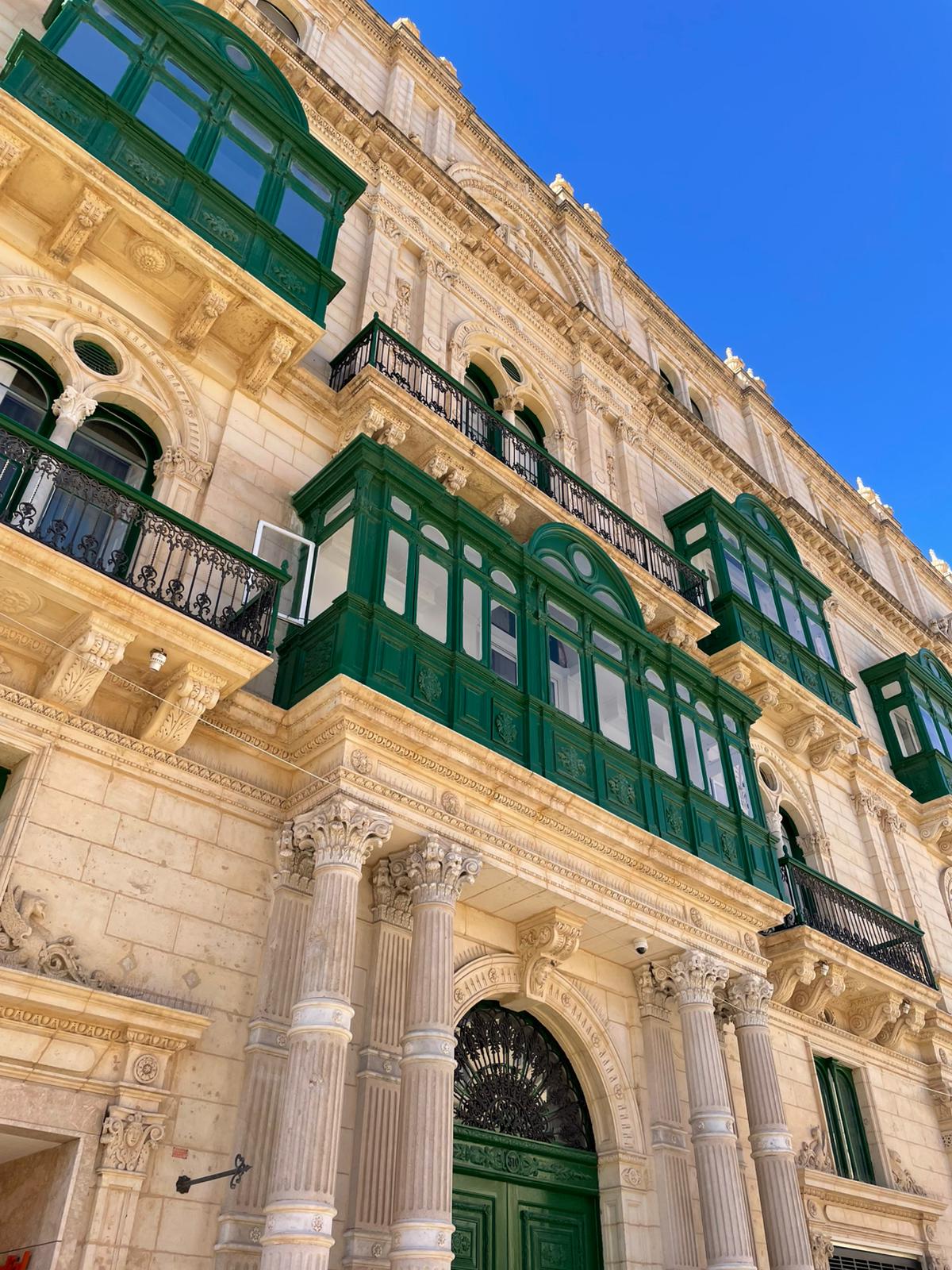 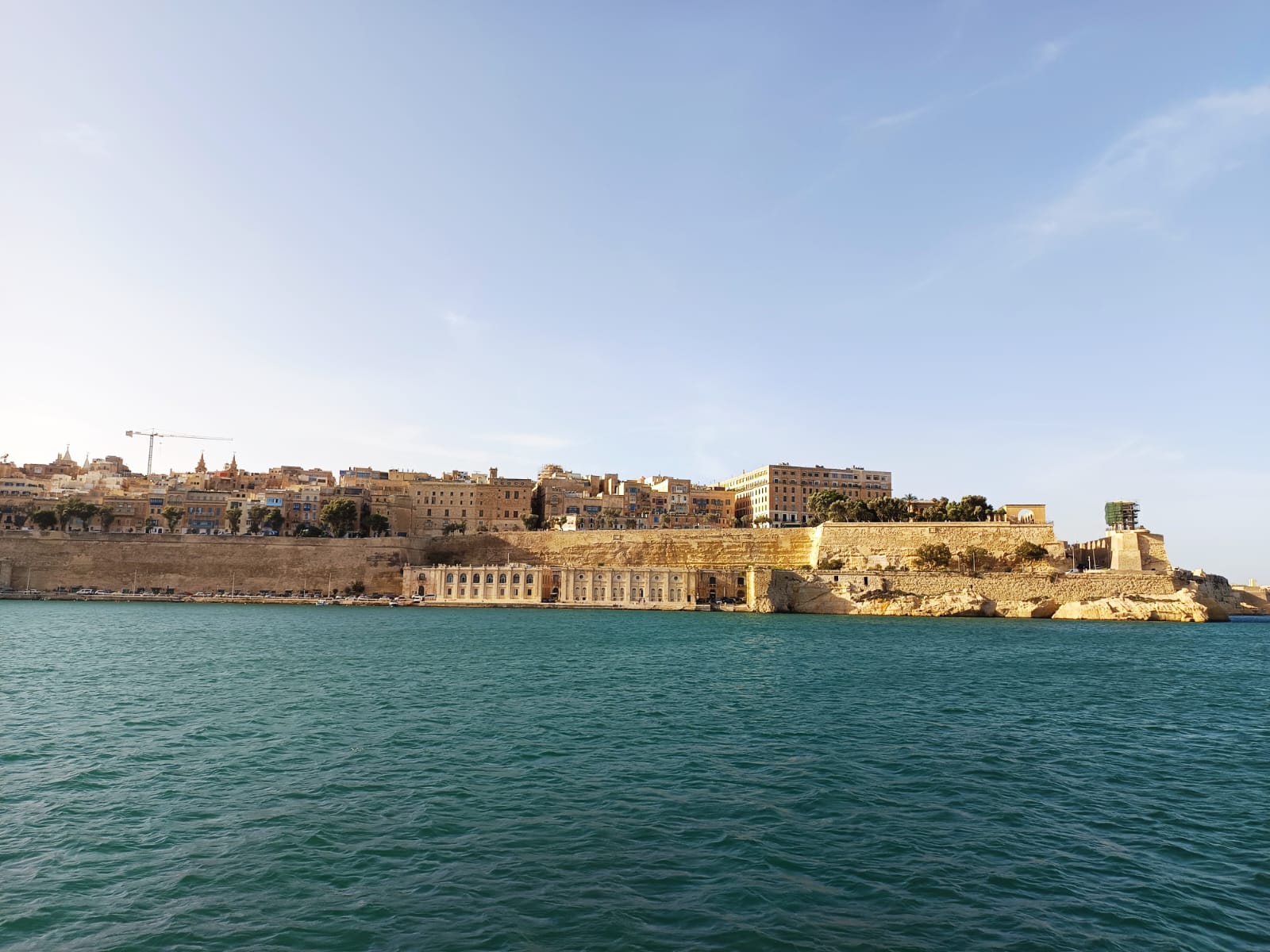 Harbour cruise
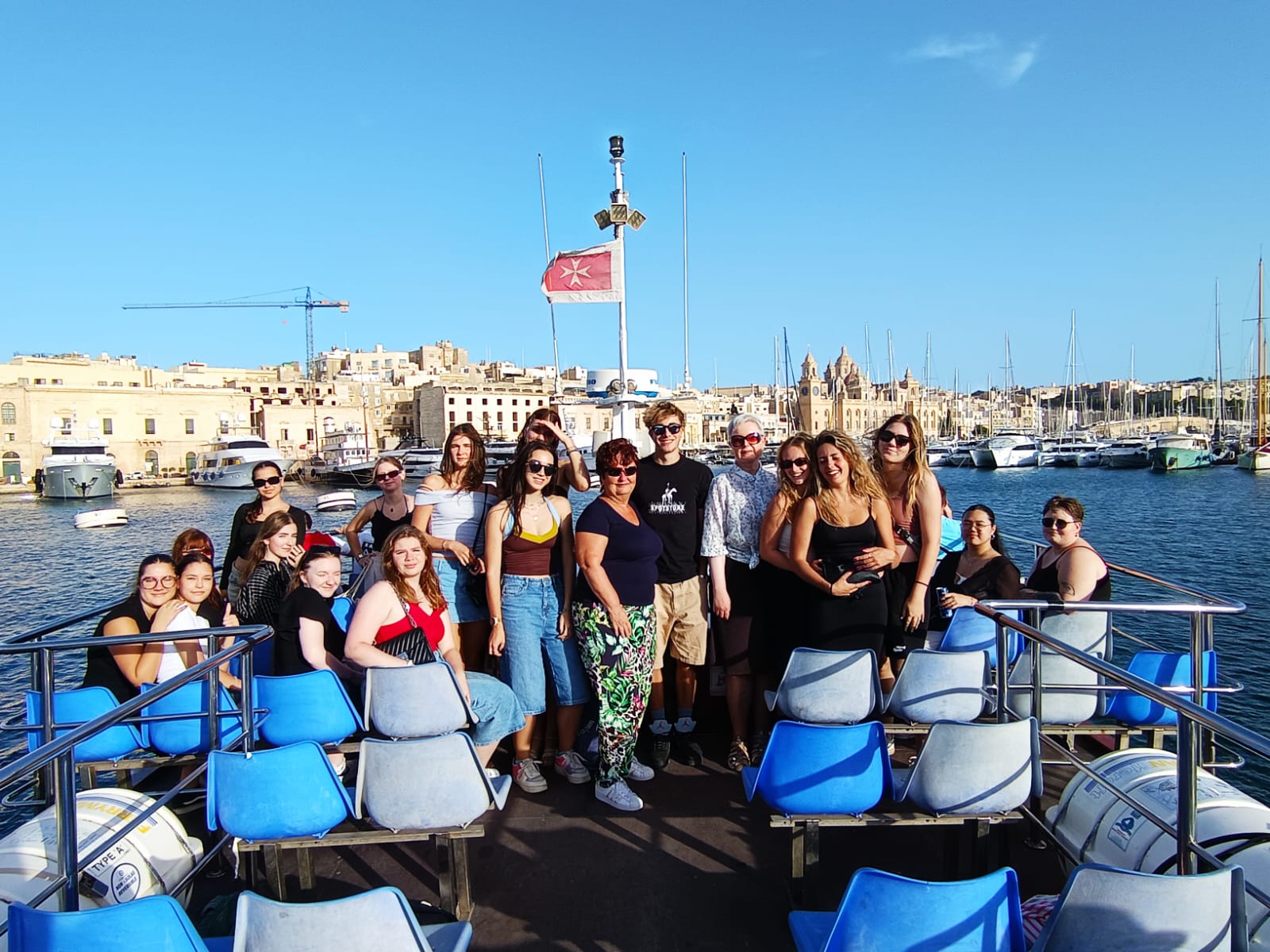 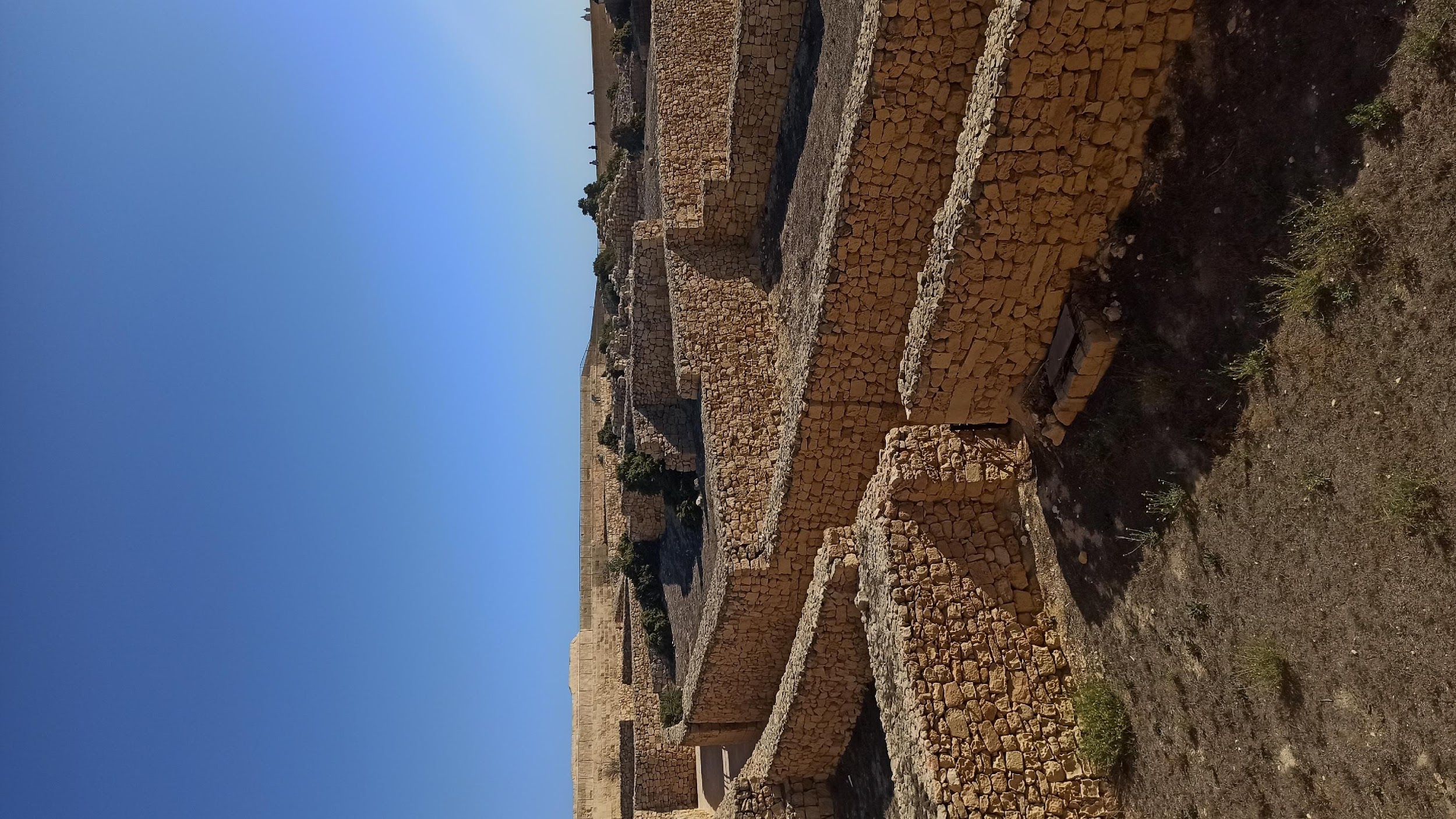 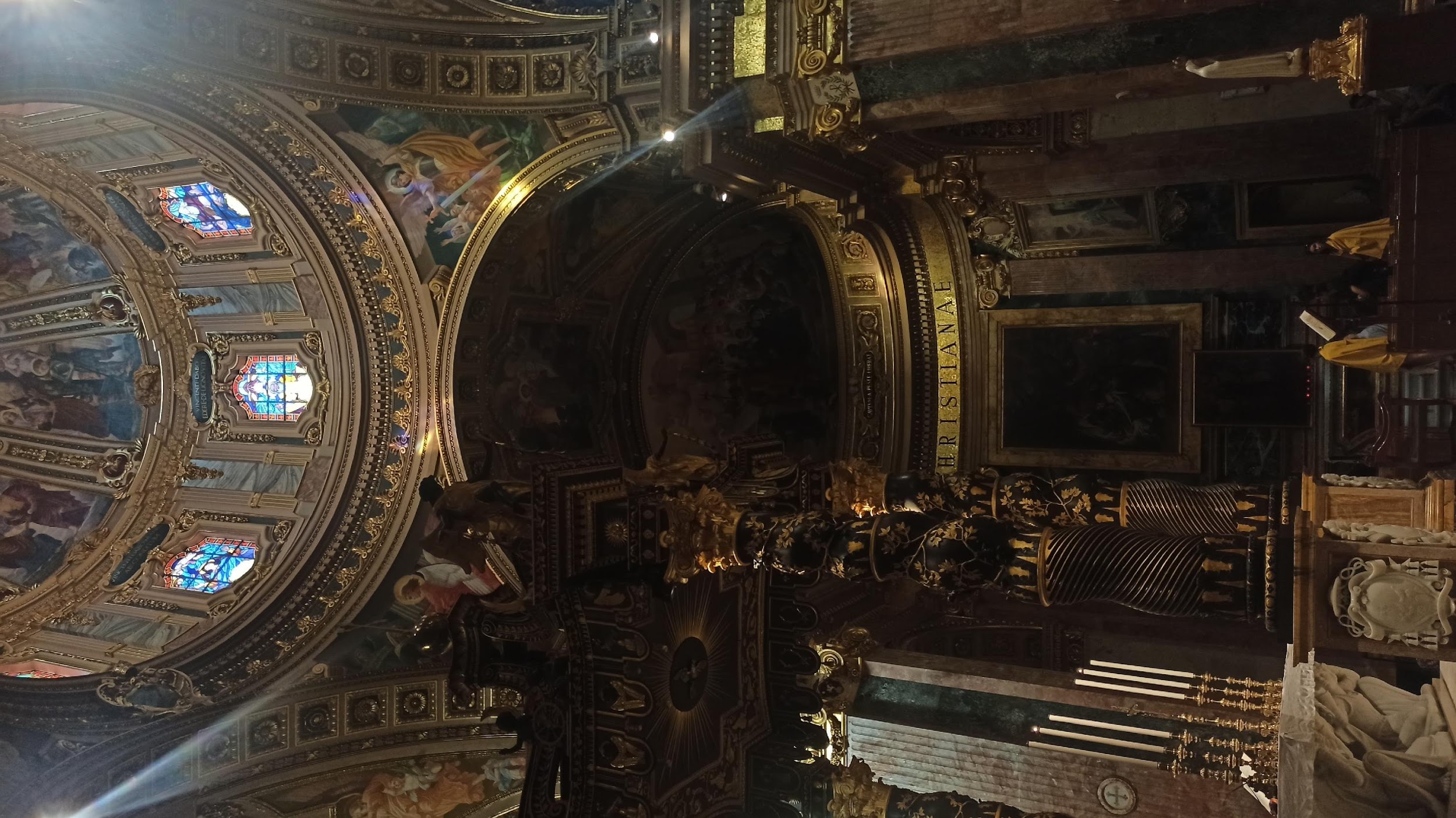 Gozo
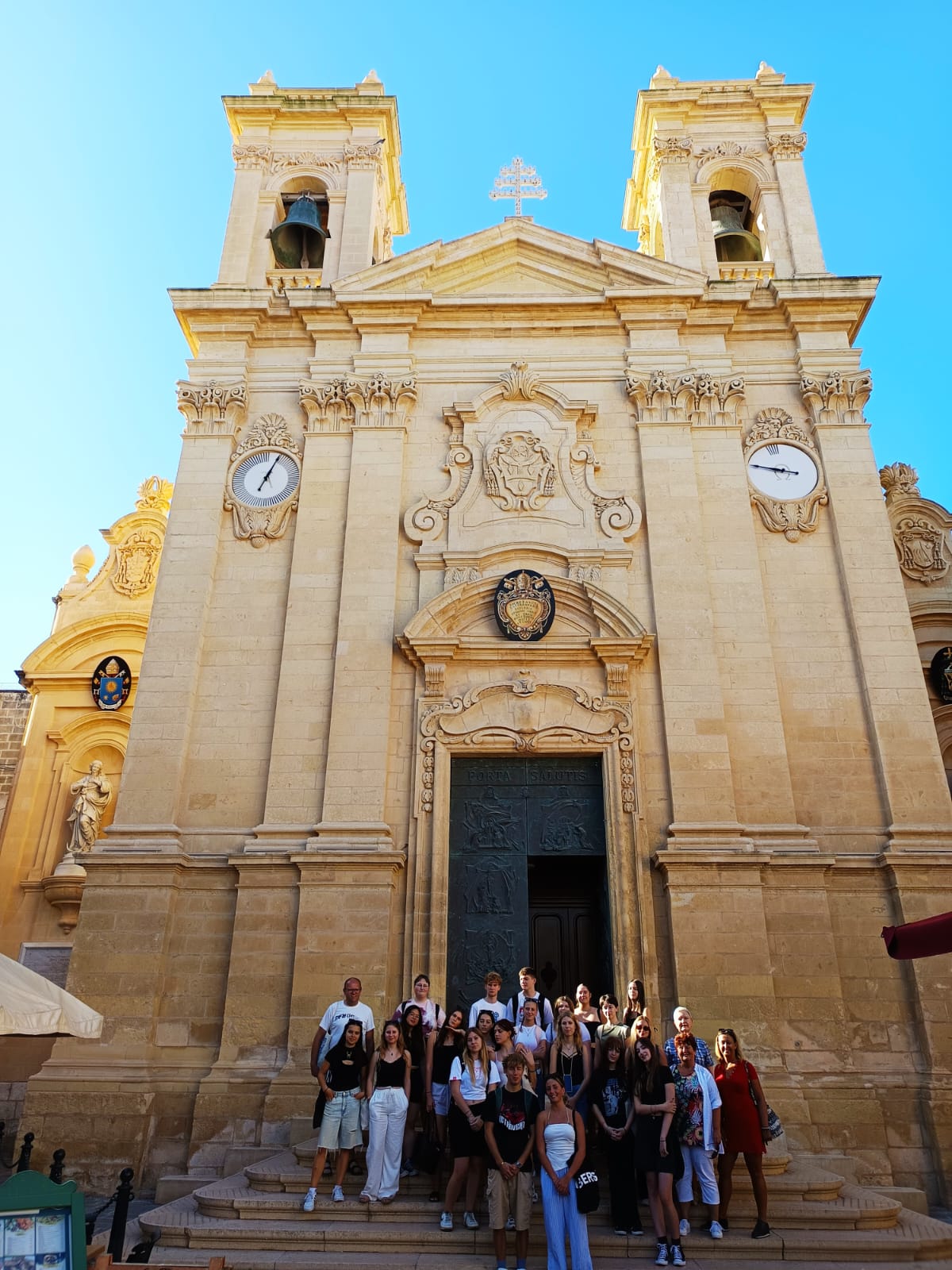 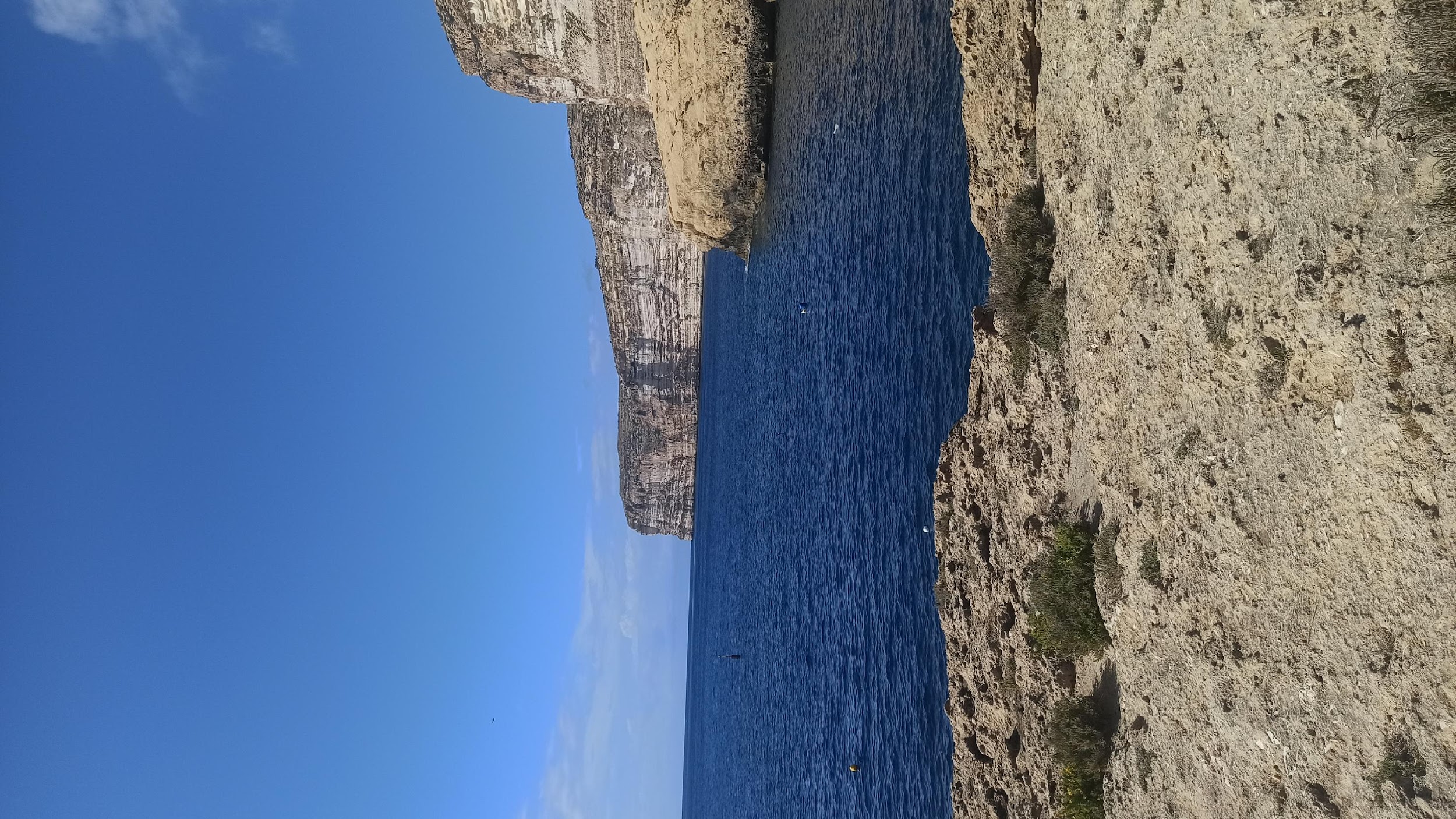 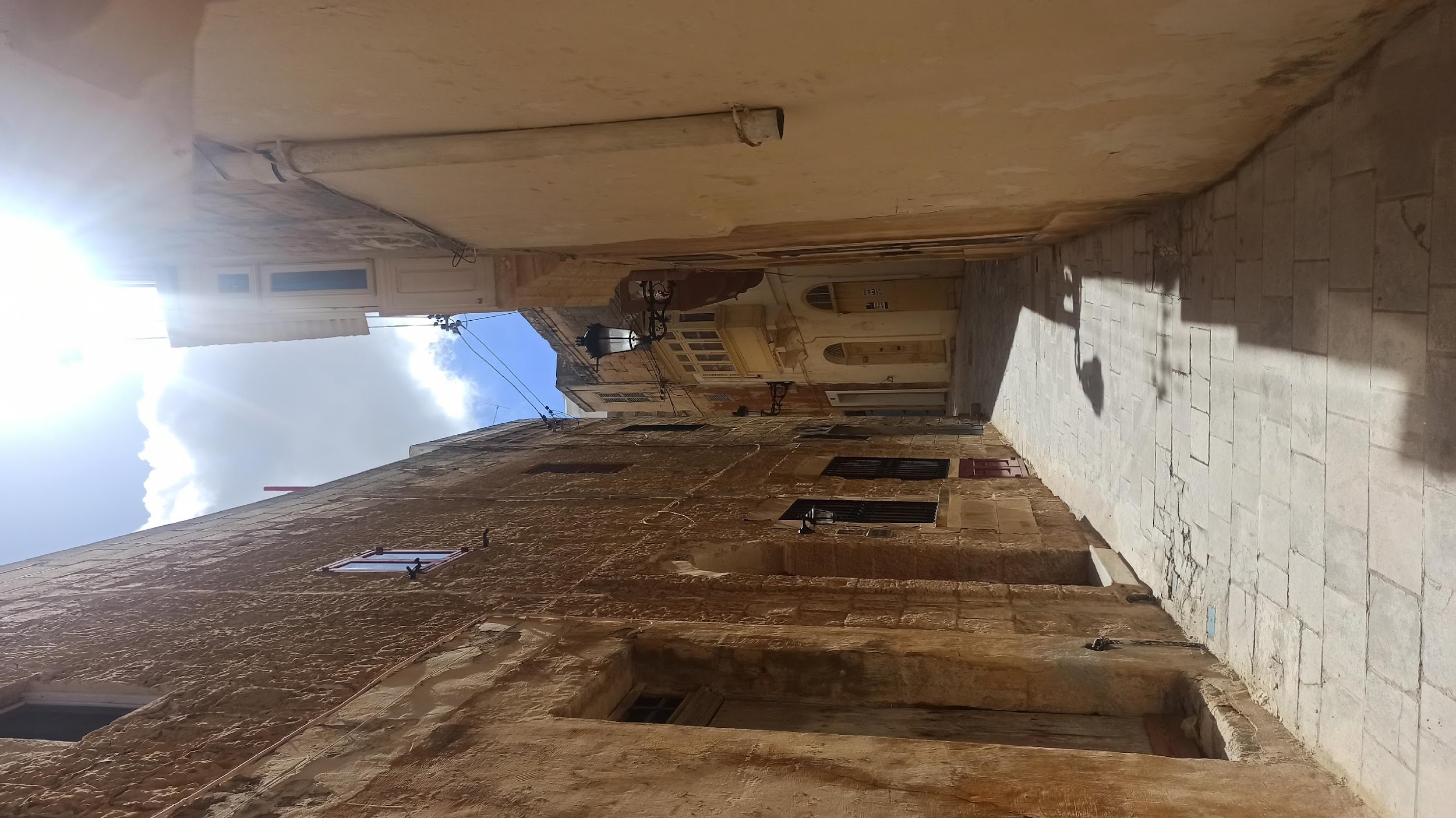 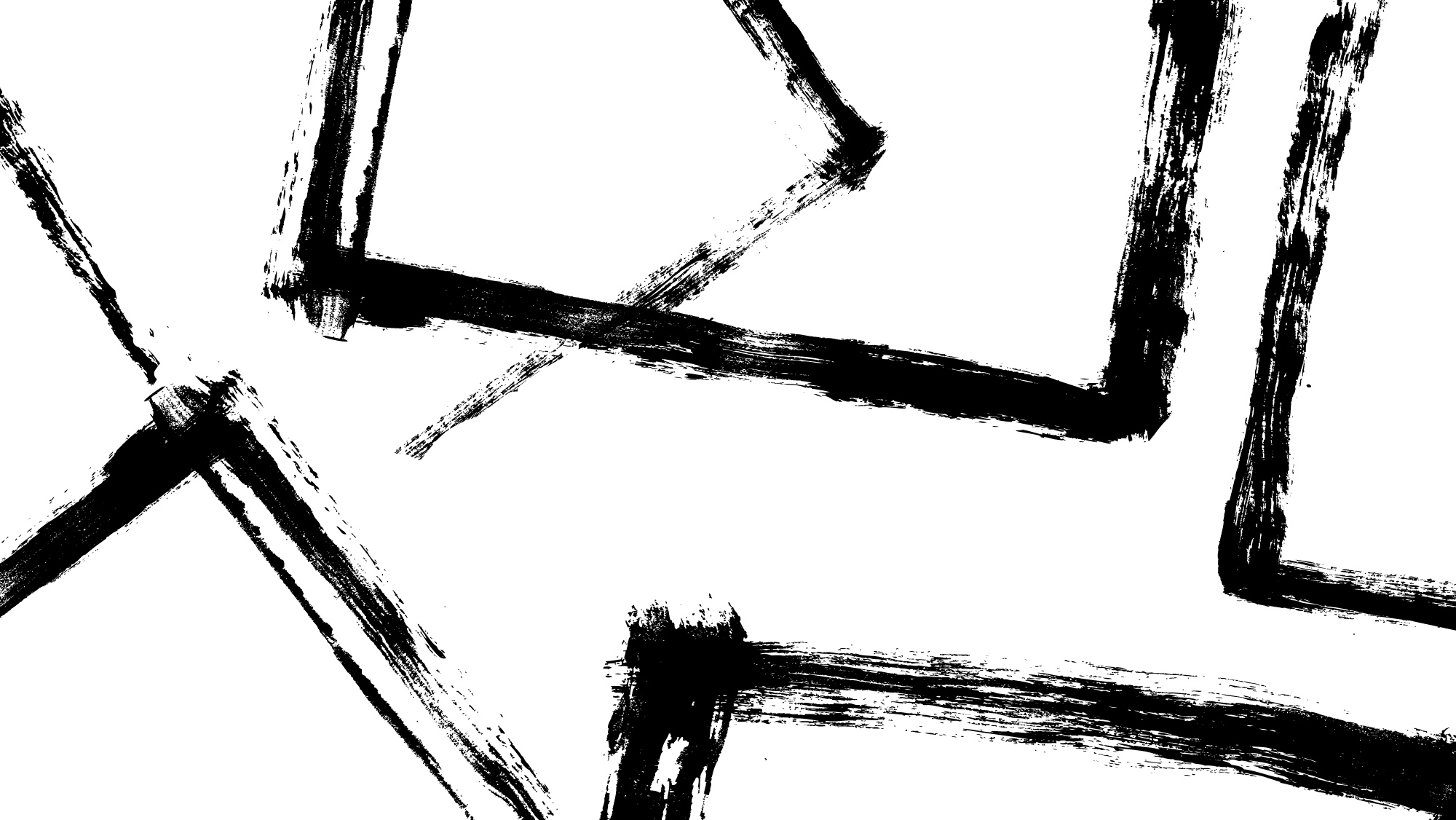 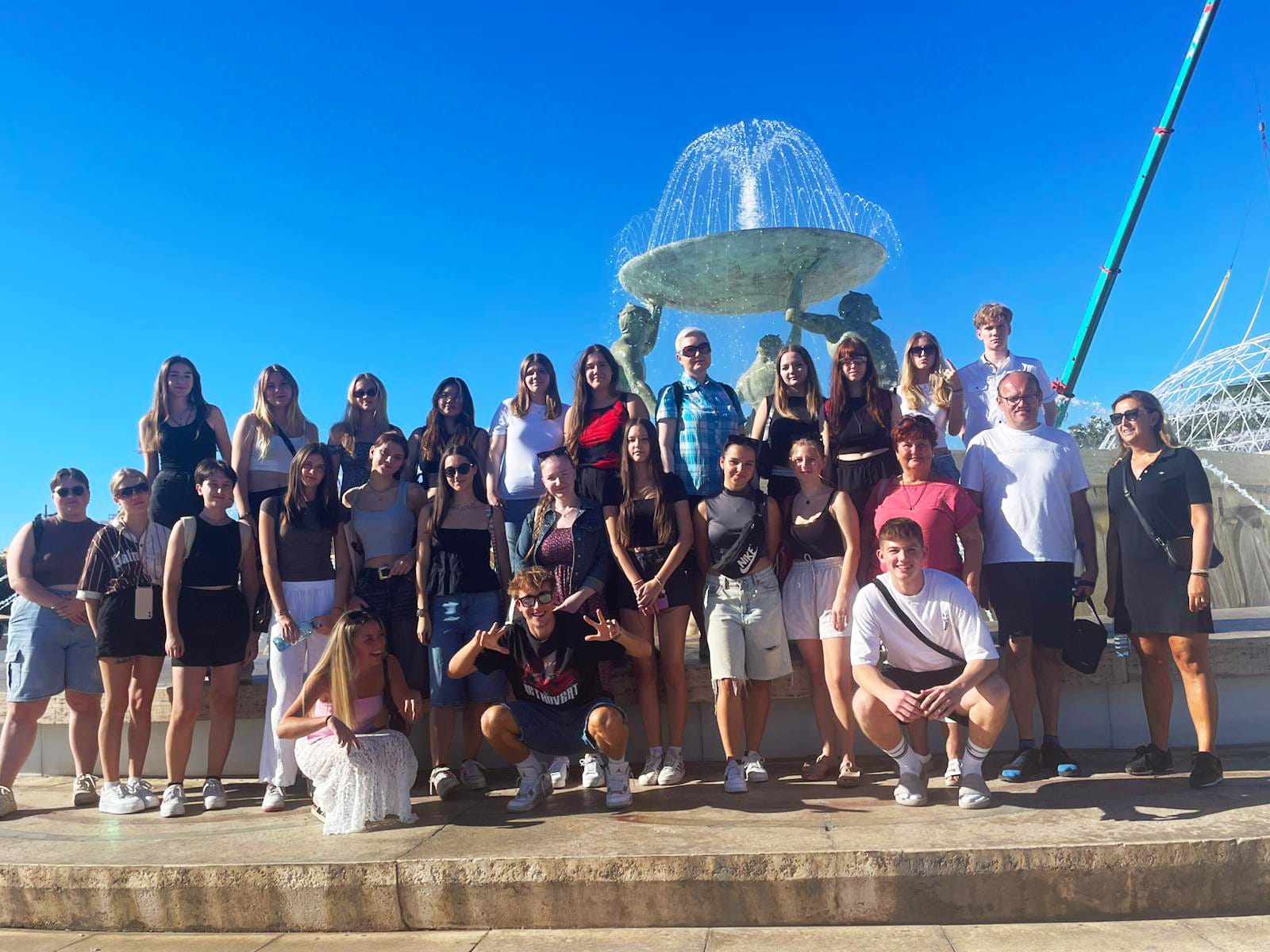 Free time
Malta from our perspective
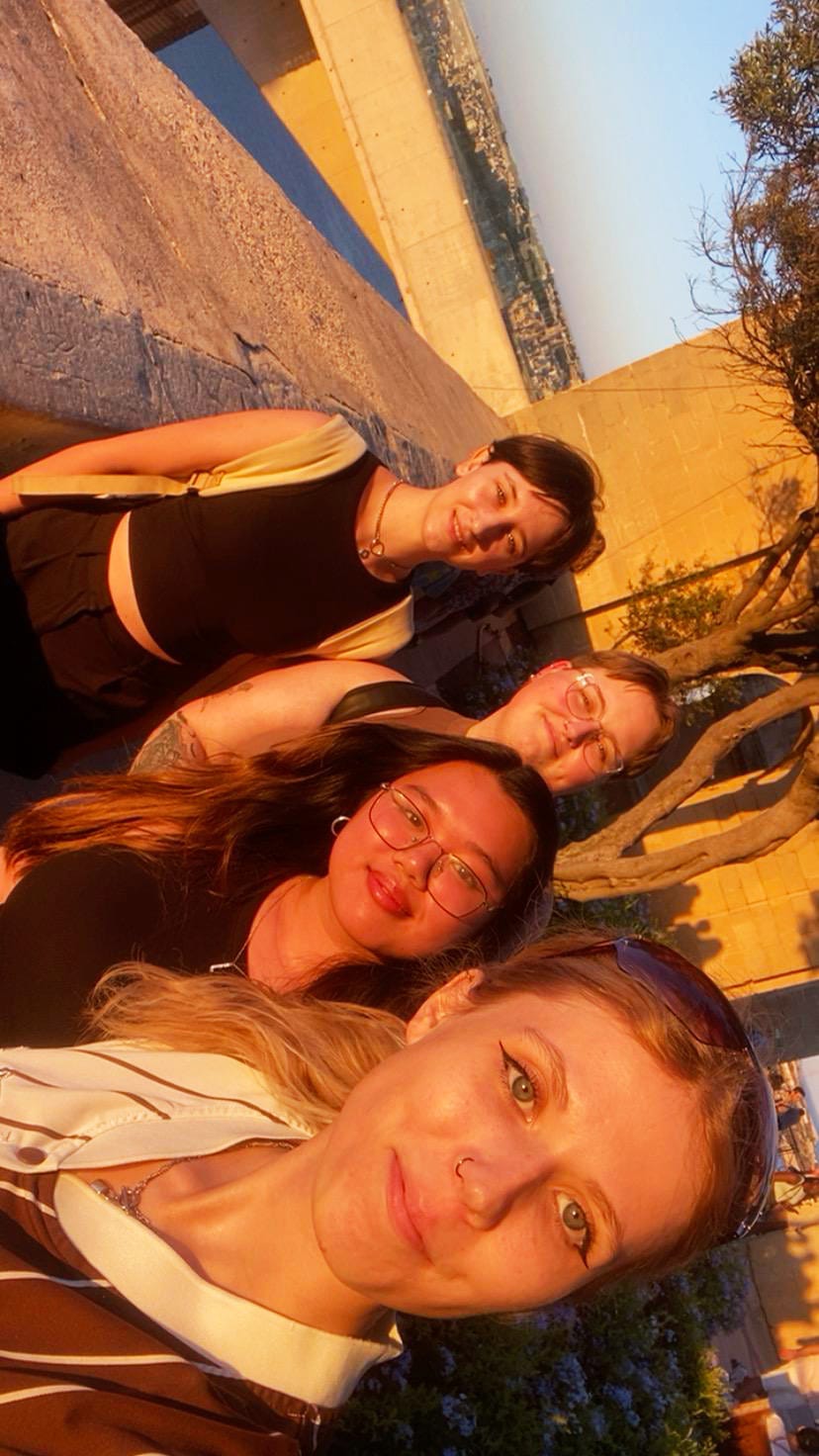 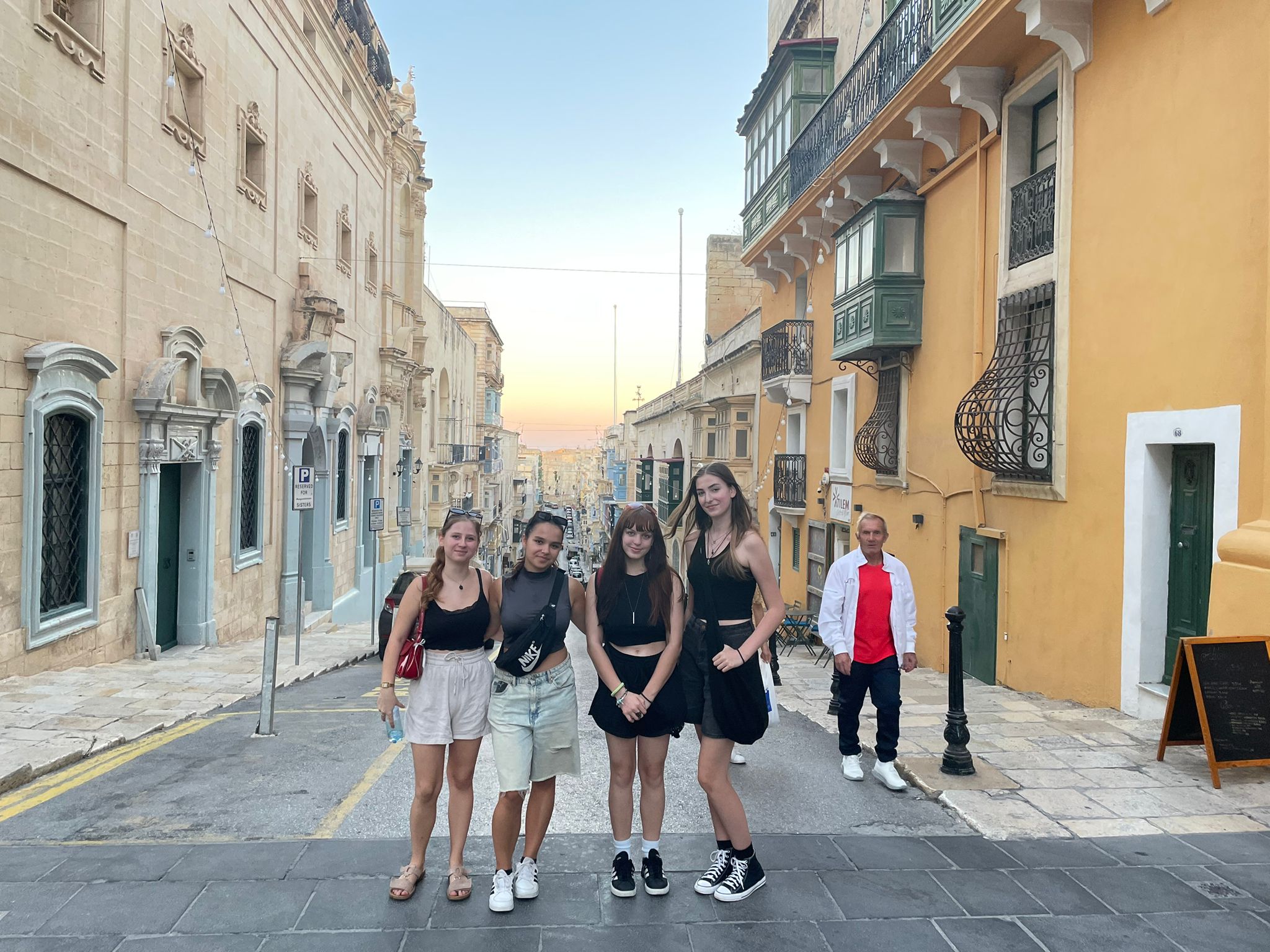 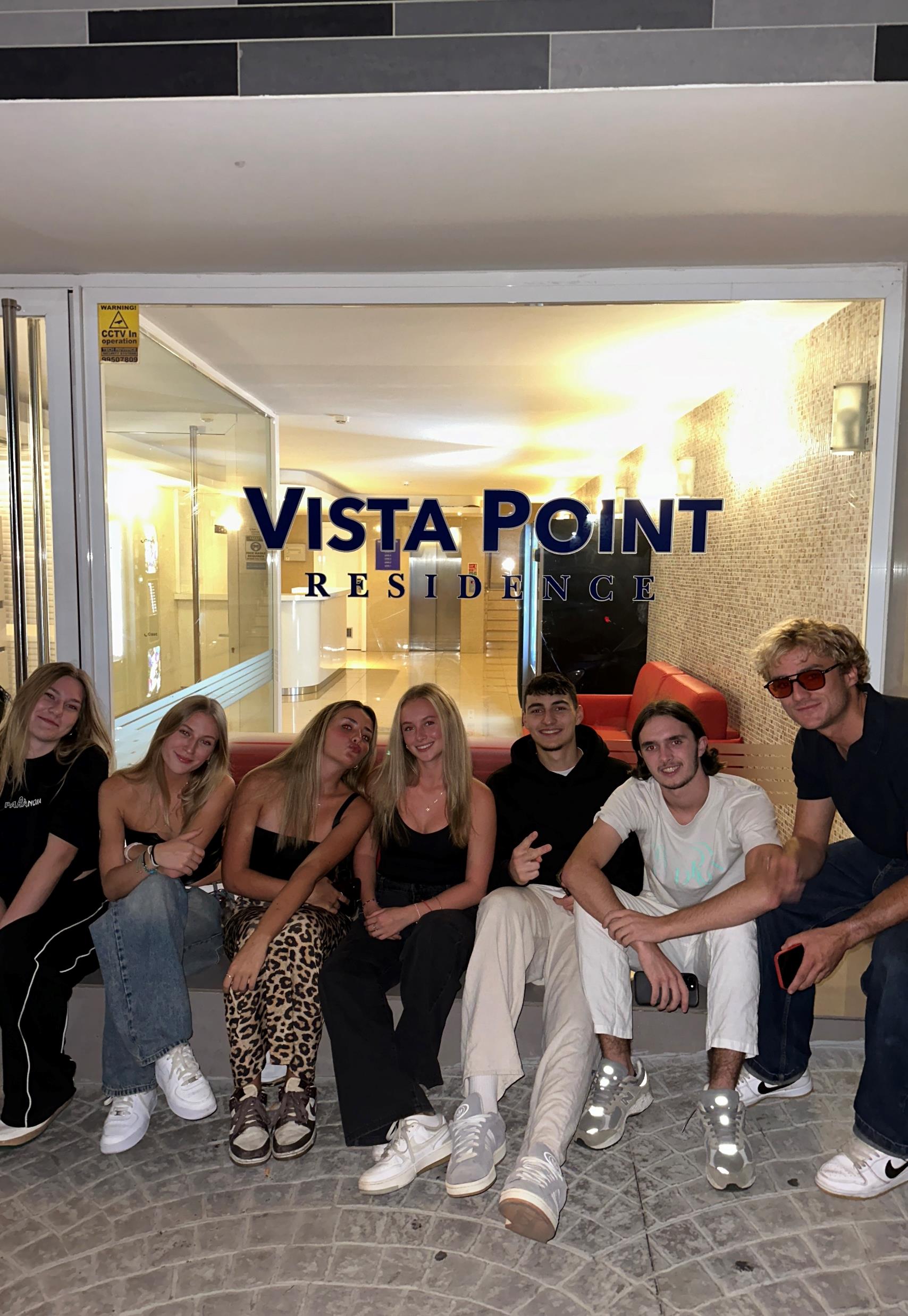 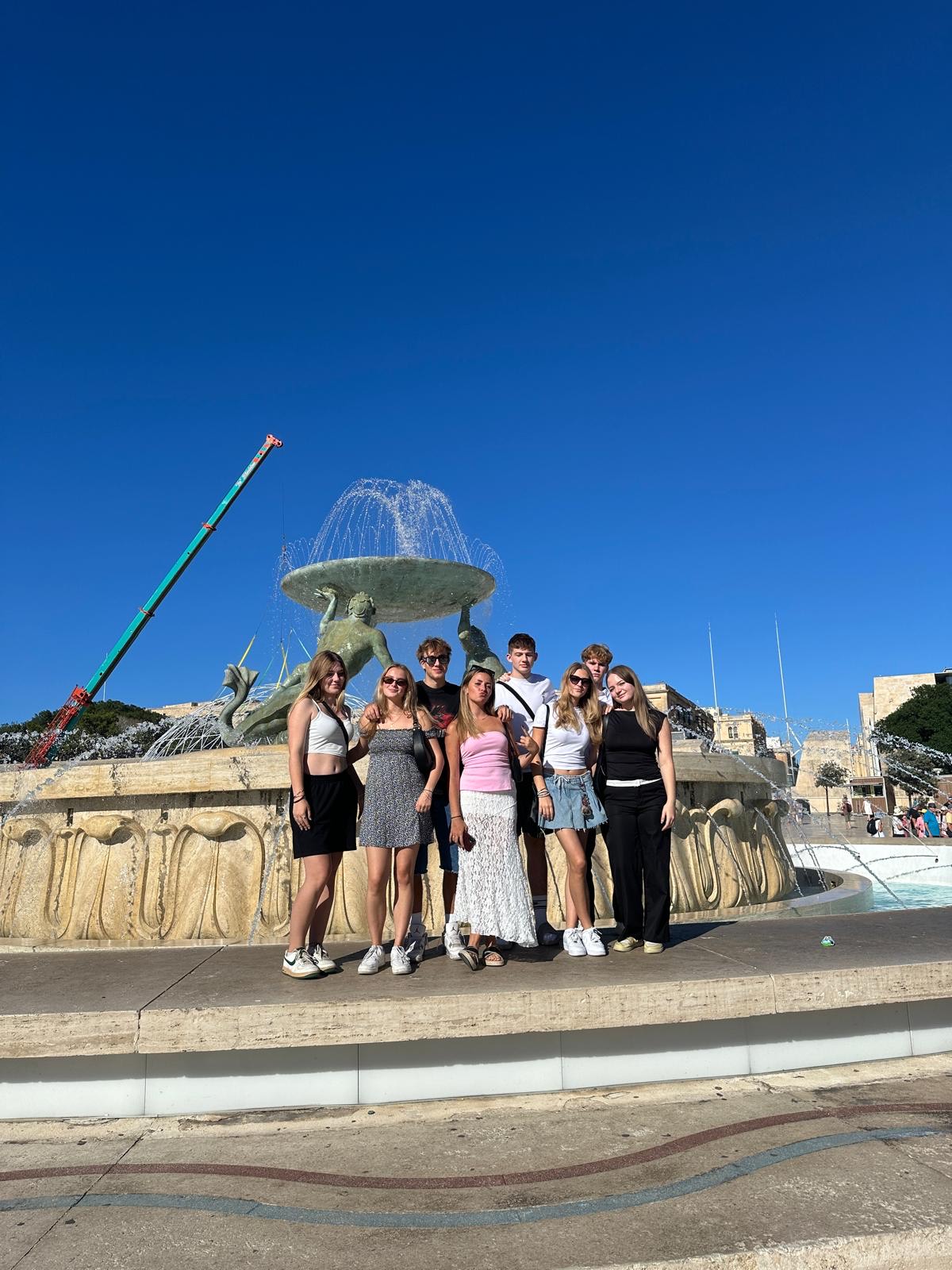 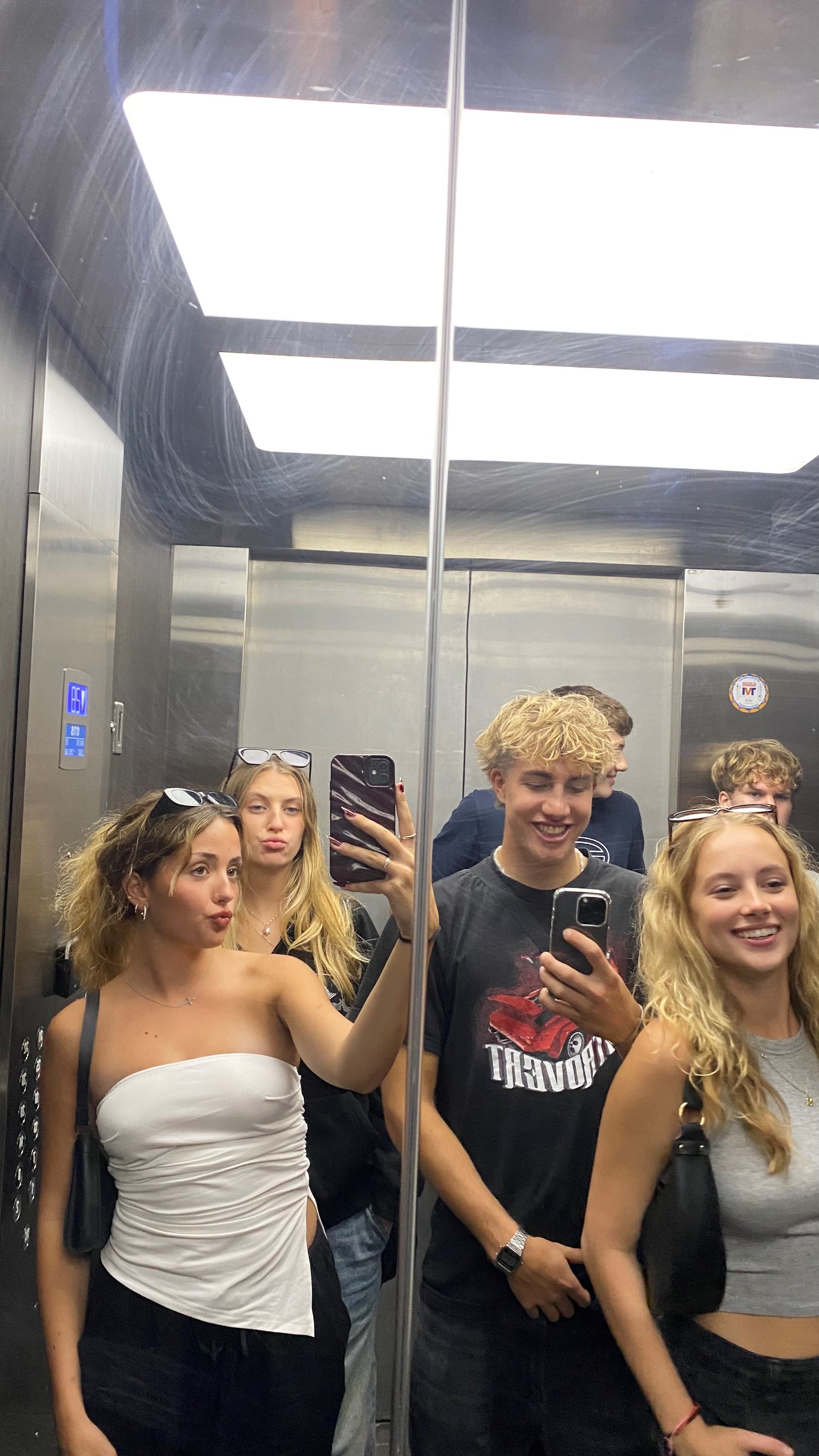 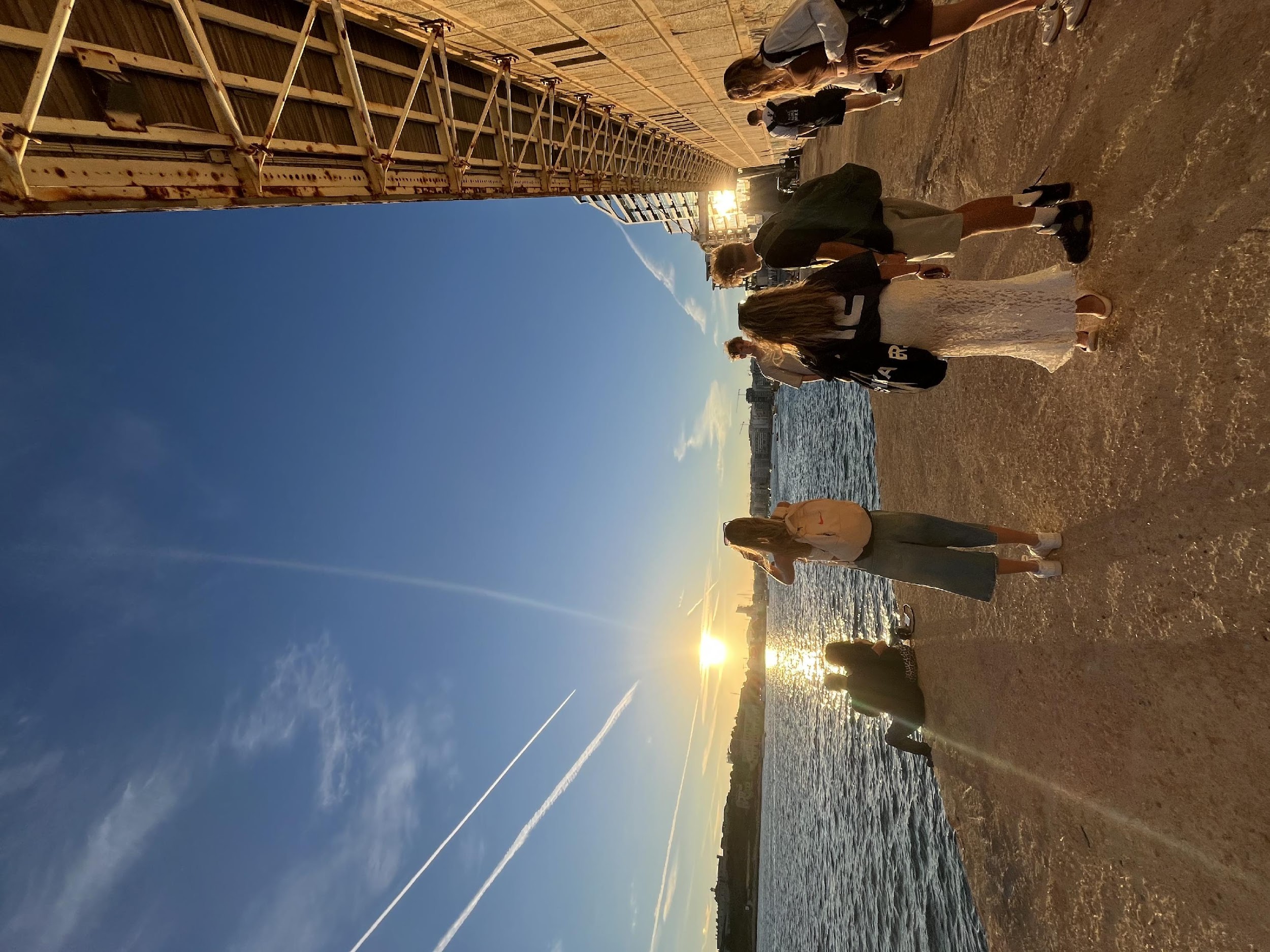 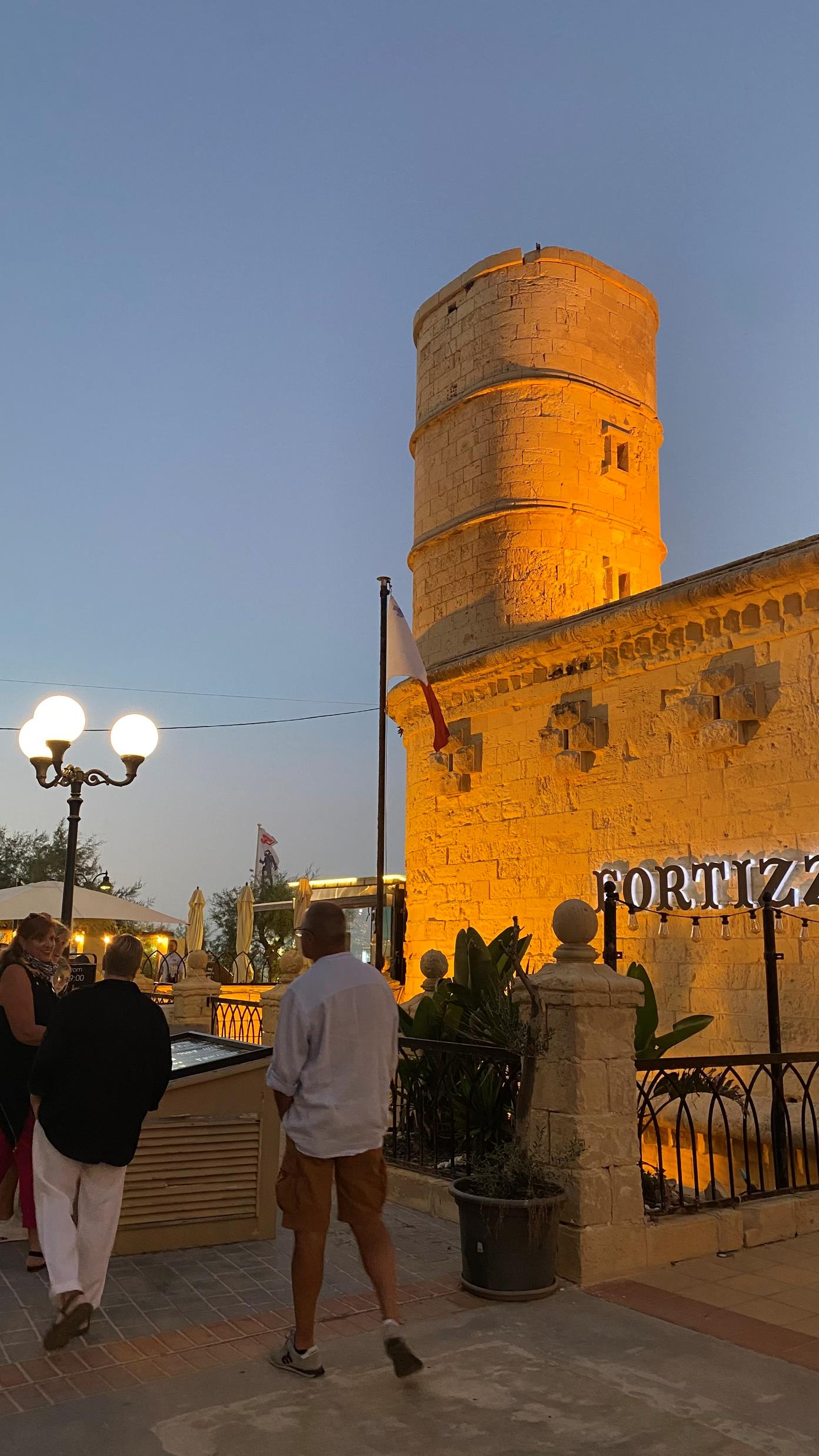 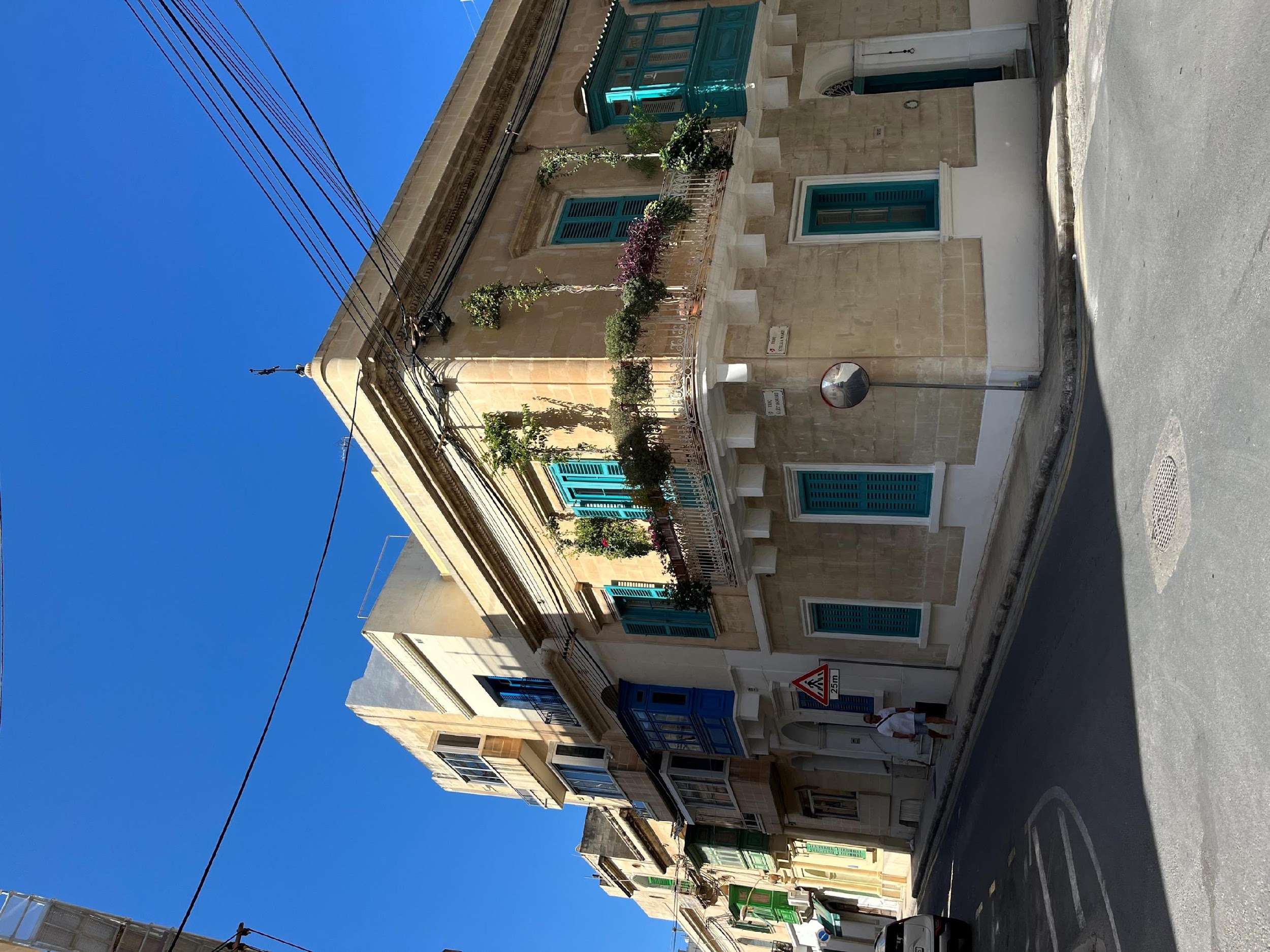 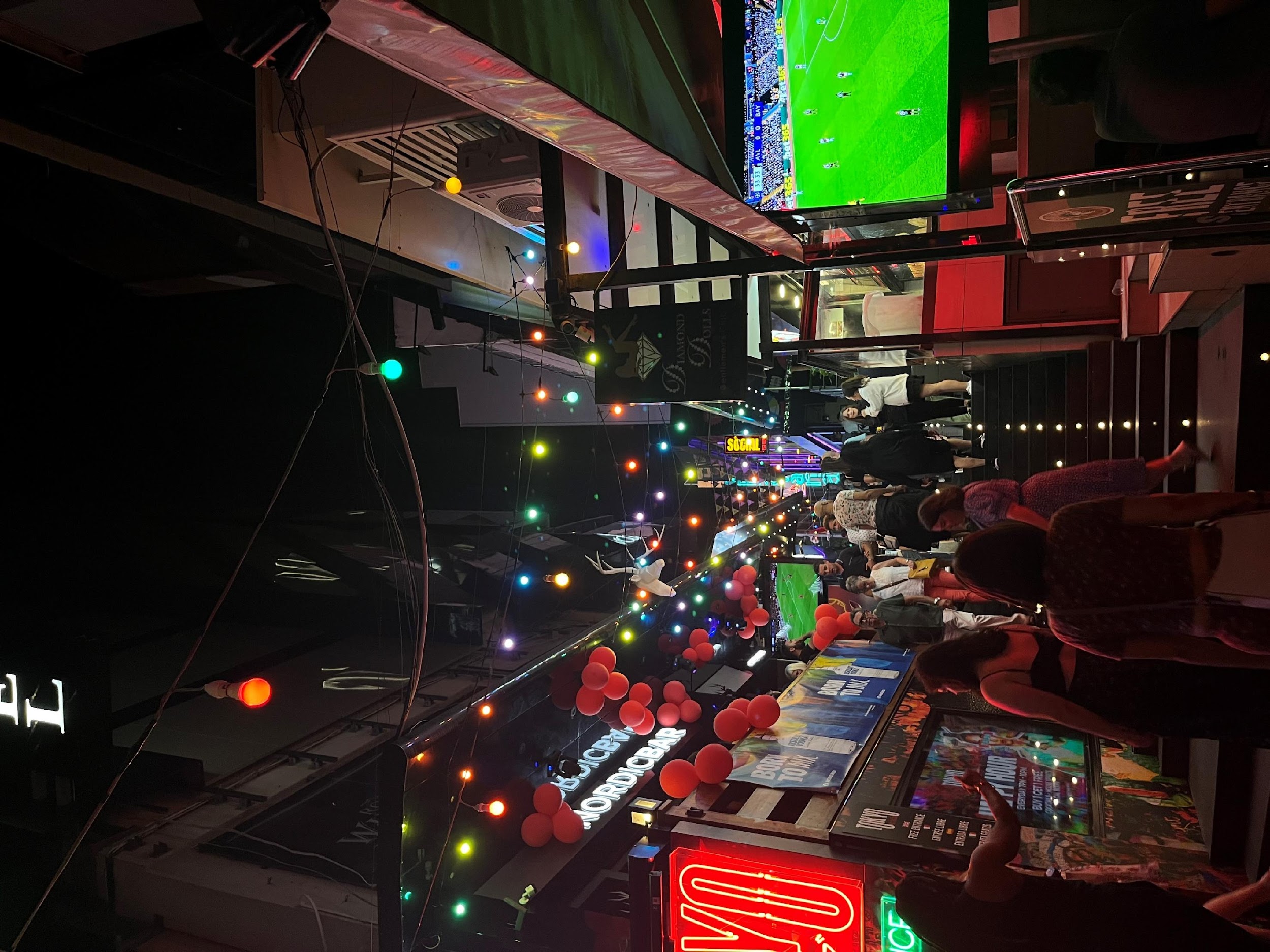 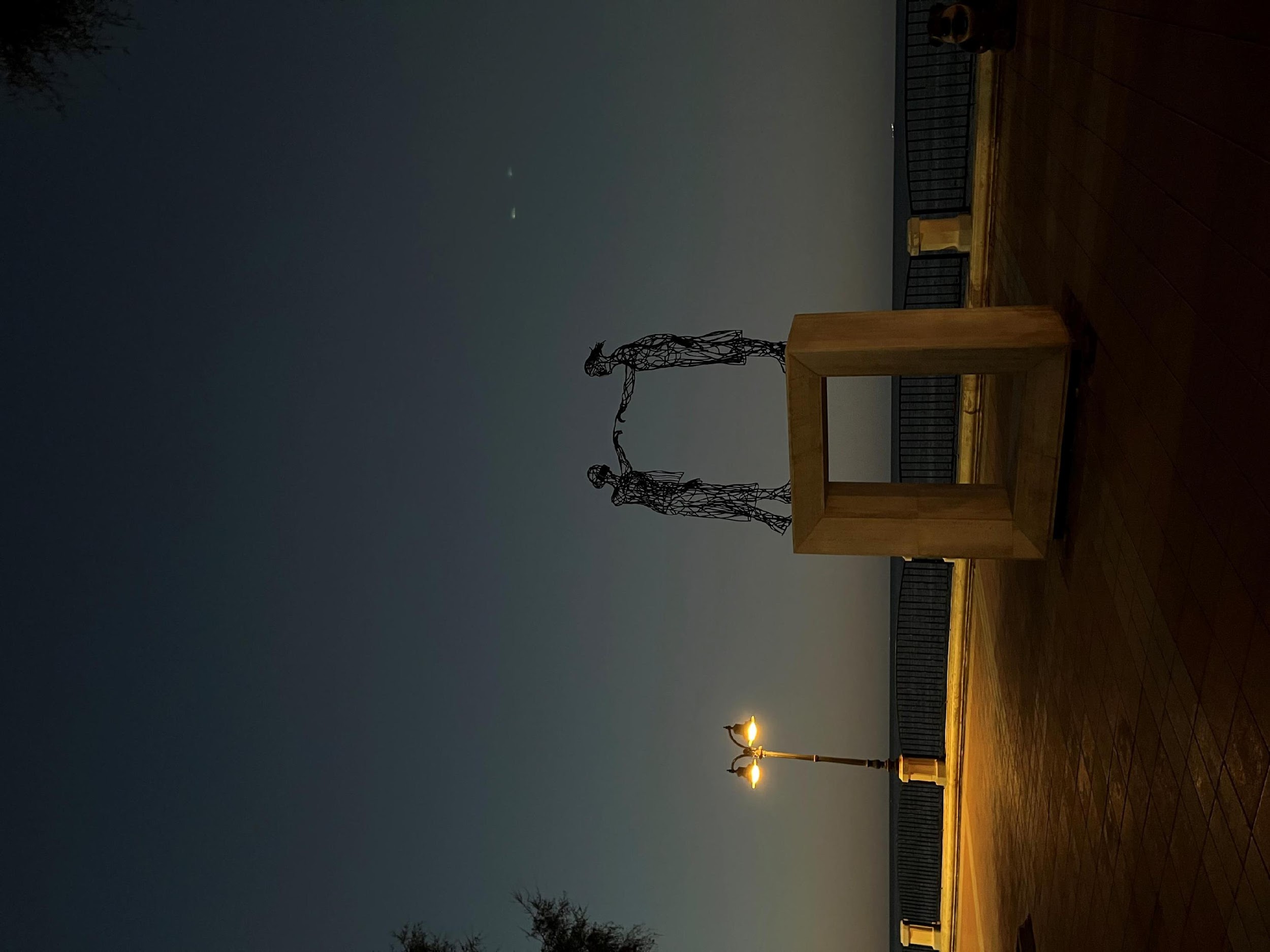 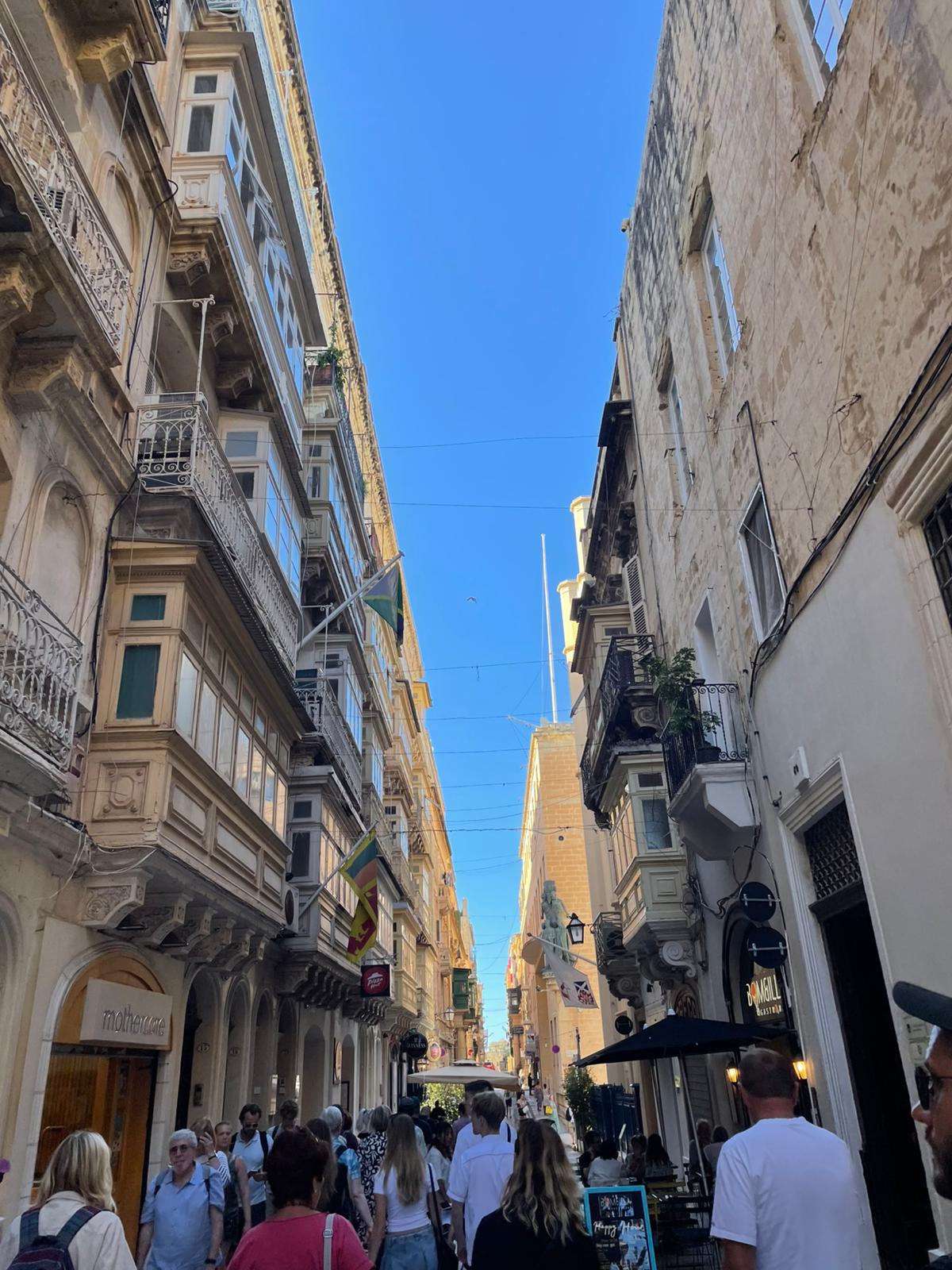 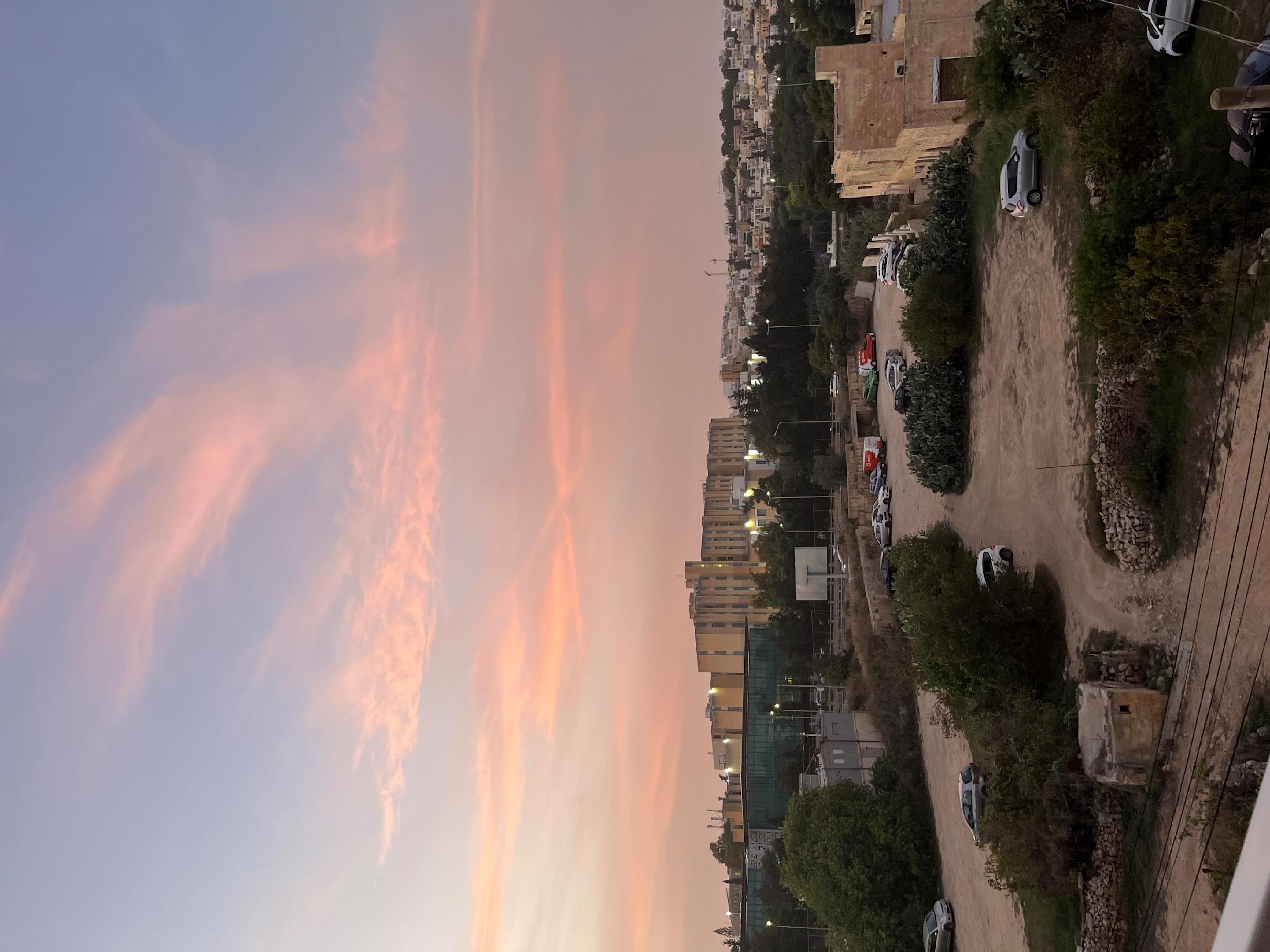 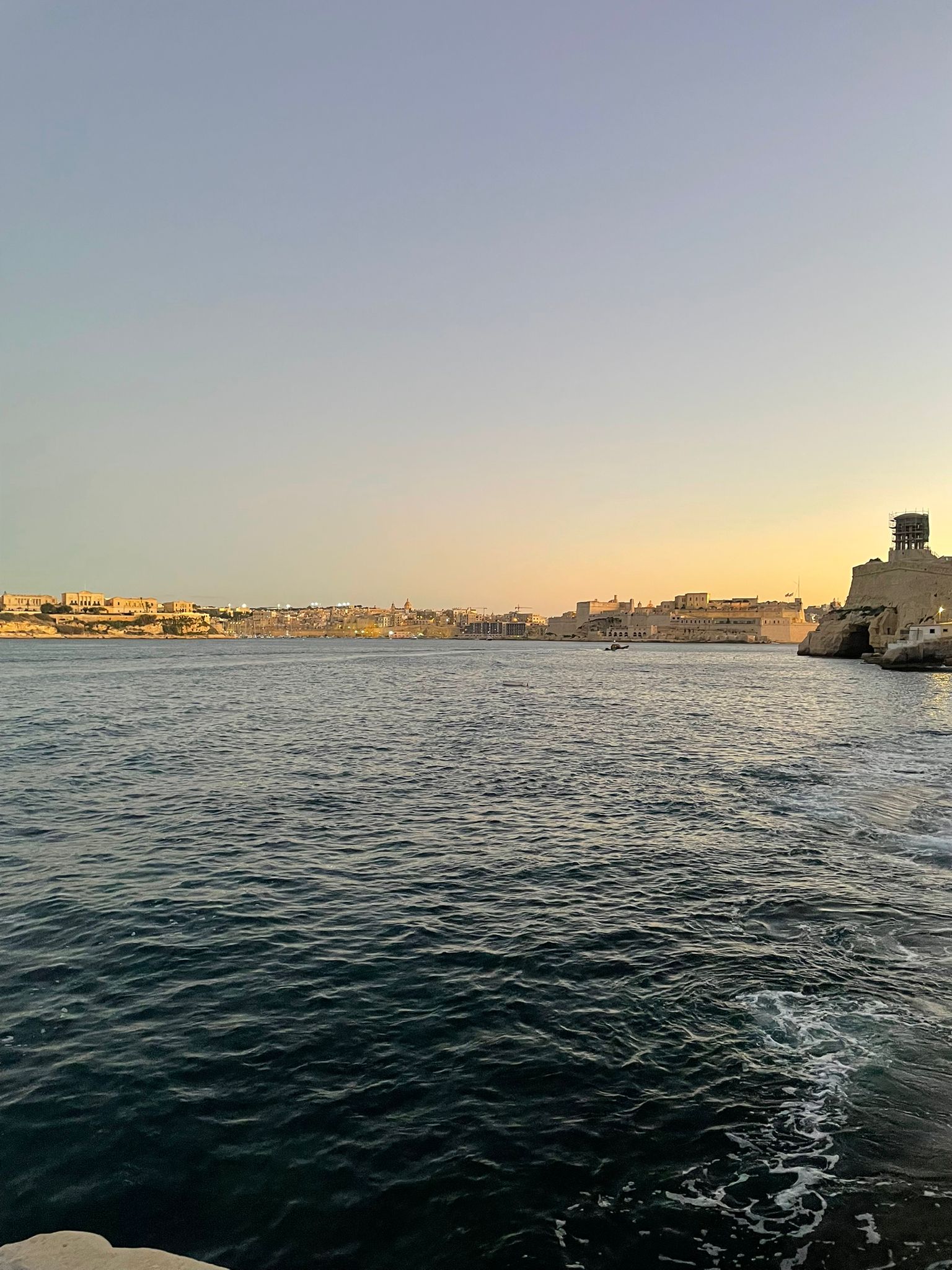 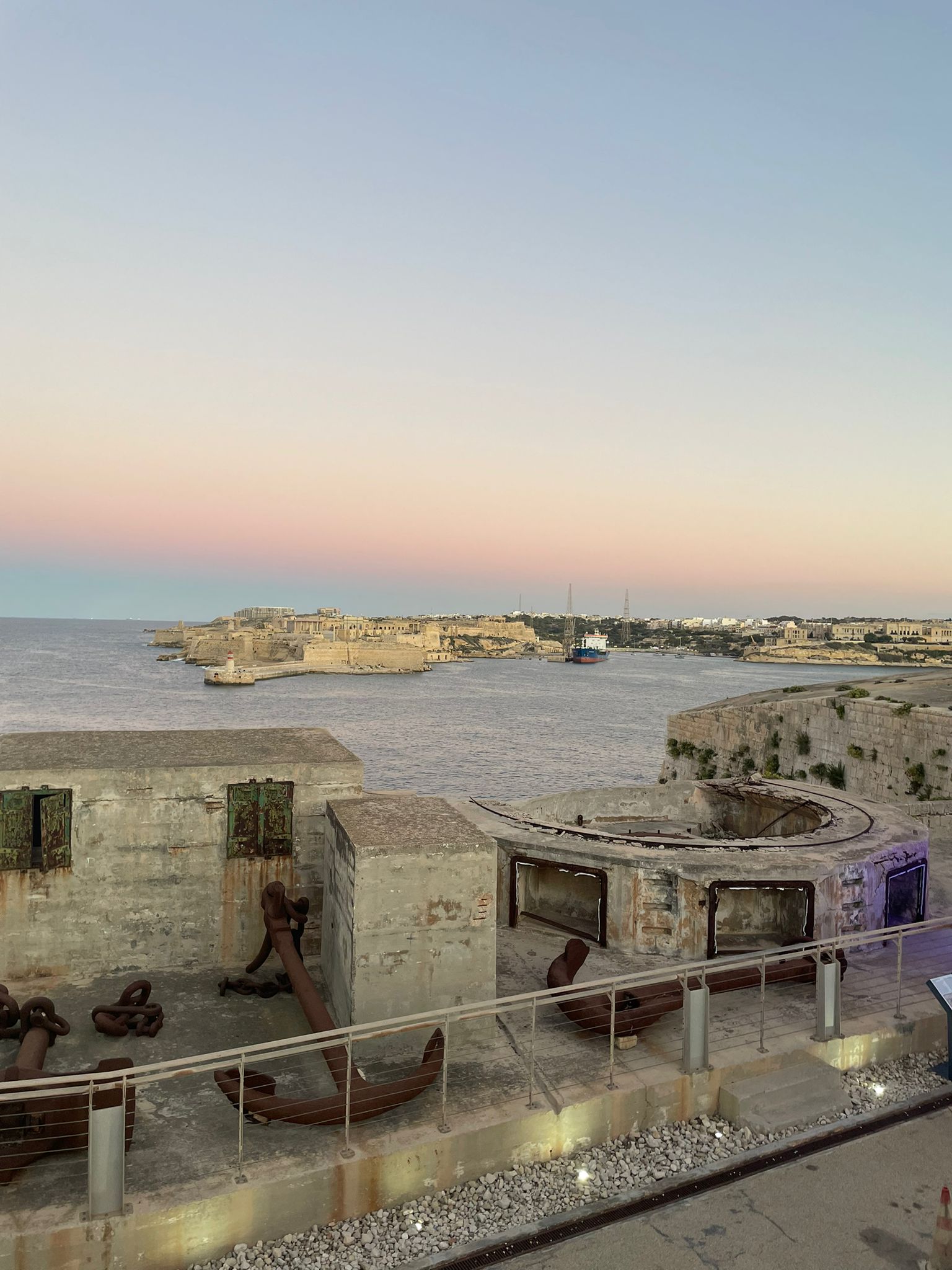 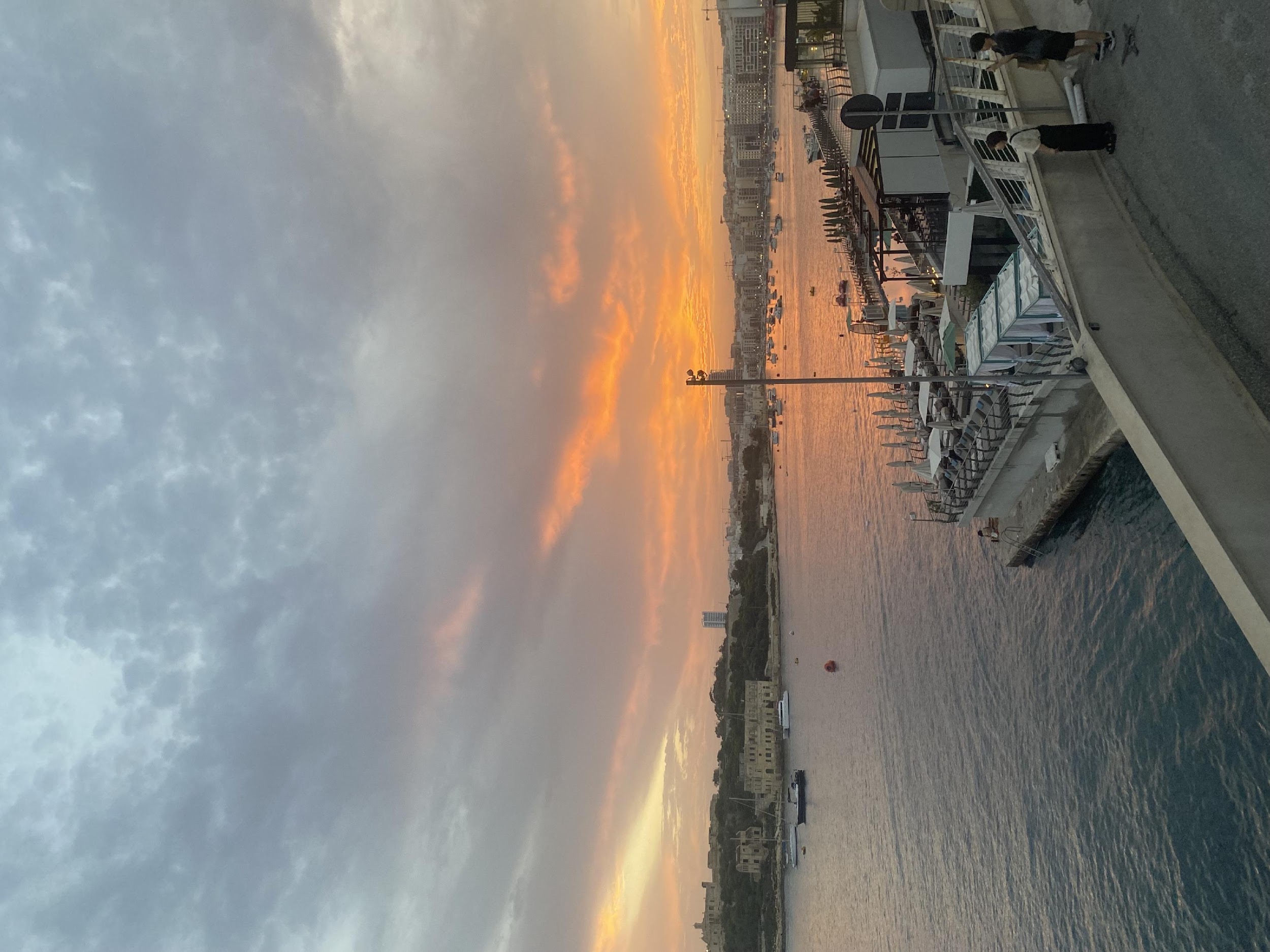 Thank you for your attention